http://edition.cnn.com/videos/world/2016/02/25/einstein-in-the-village-newton-pkg.cnn


https://www.youtube.com/watch?v=jL8y8f2kVf4&t=84s
Dr D S Kothari Institute of Research & Education 

Welcomes All

To a Fascinating  Journey of 
Hands-on Experimental Science 
Learning in Rural Schools of Udaipur
                                         
                                             -  Karan Samota 
(Project In-charge & Founder Trustee, DSKIRE)
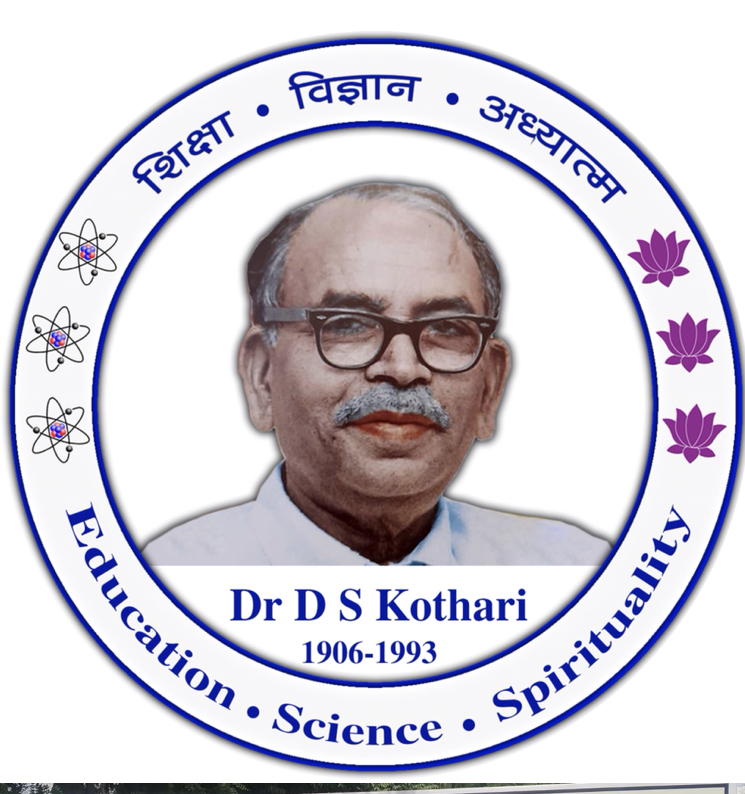 April 24, 2022
Project @ Glance
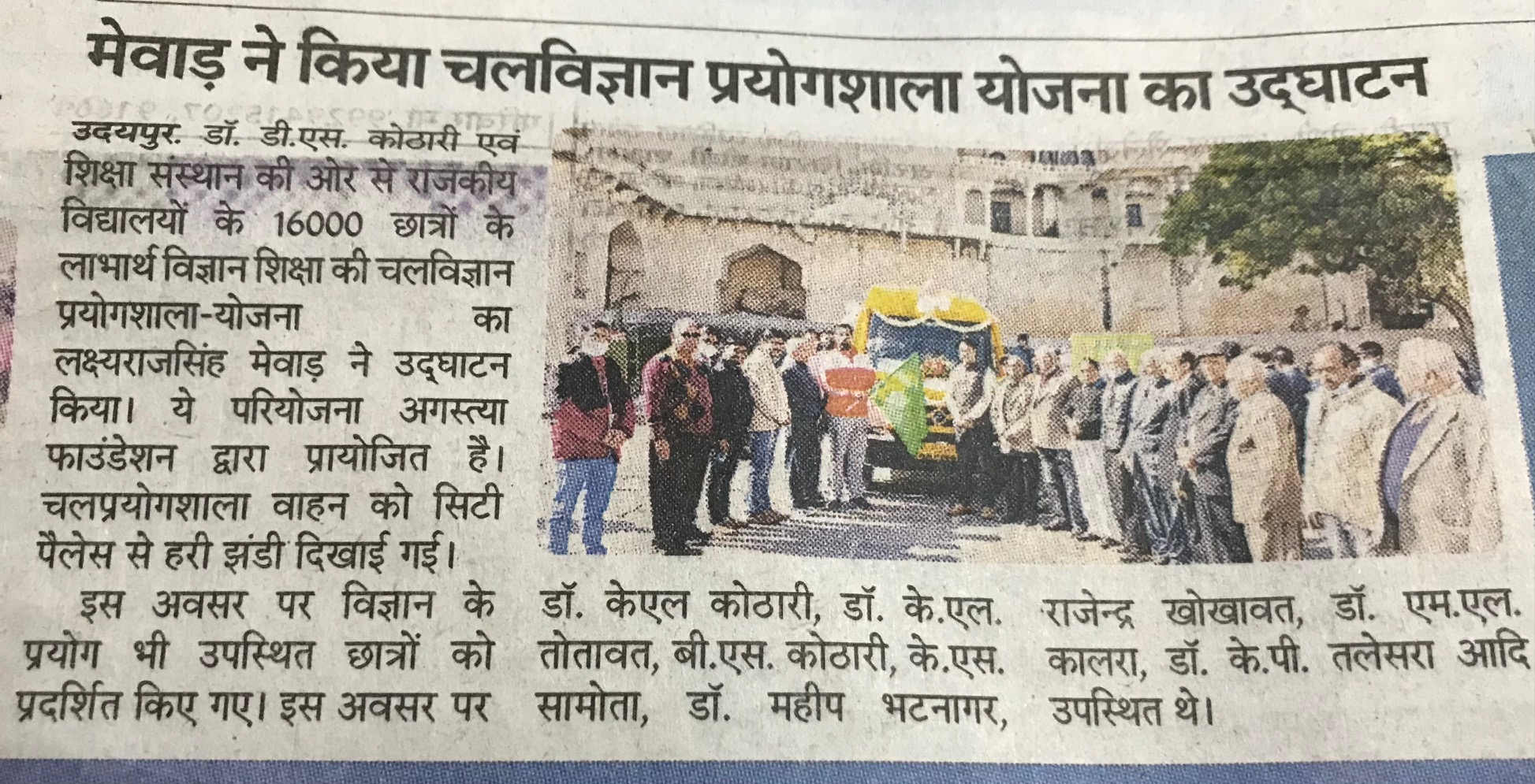 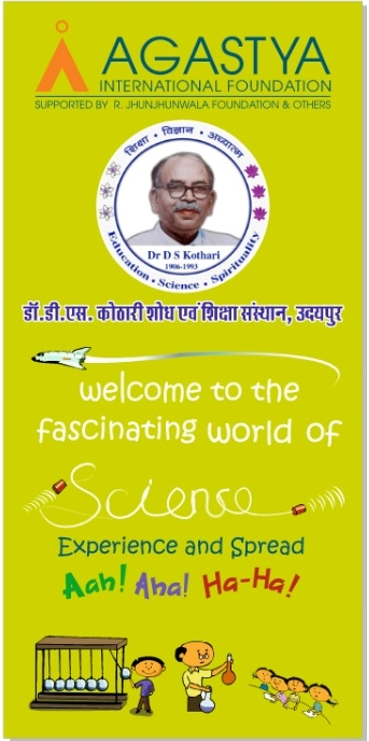 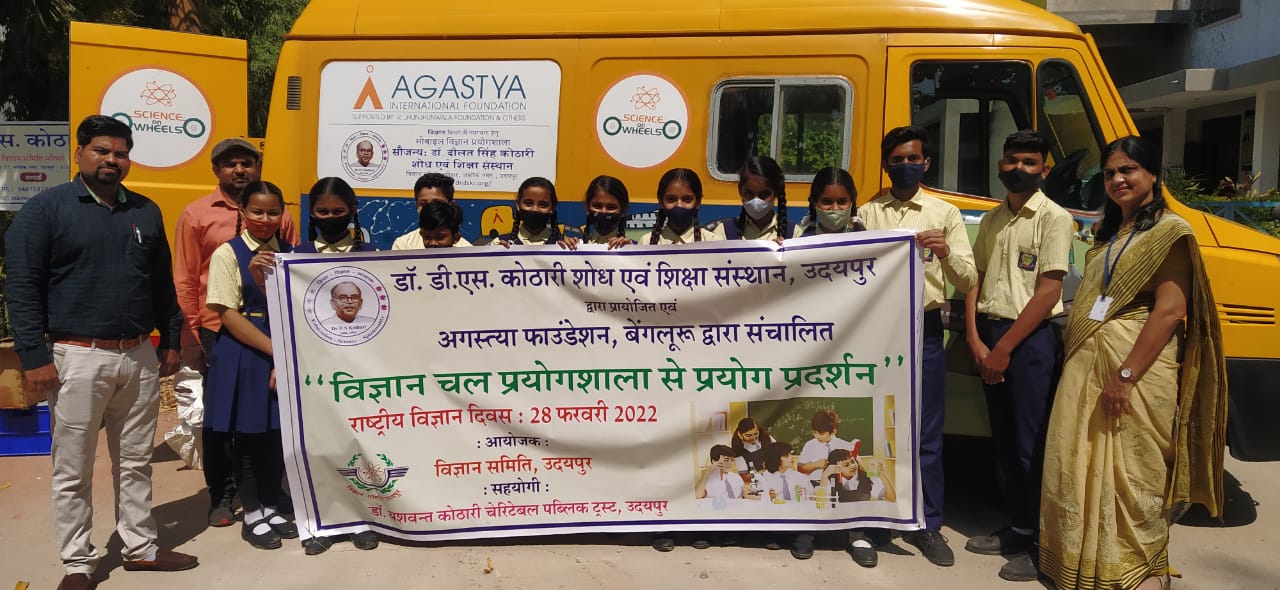 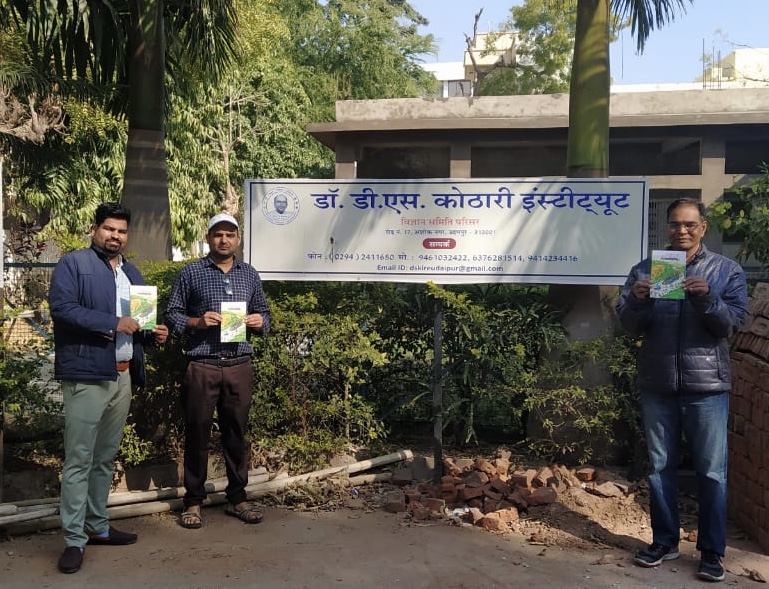 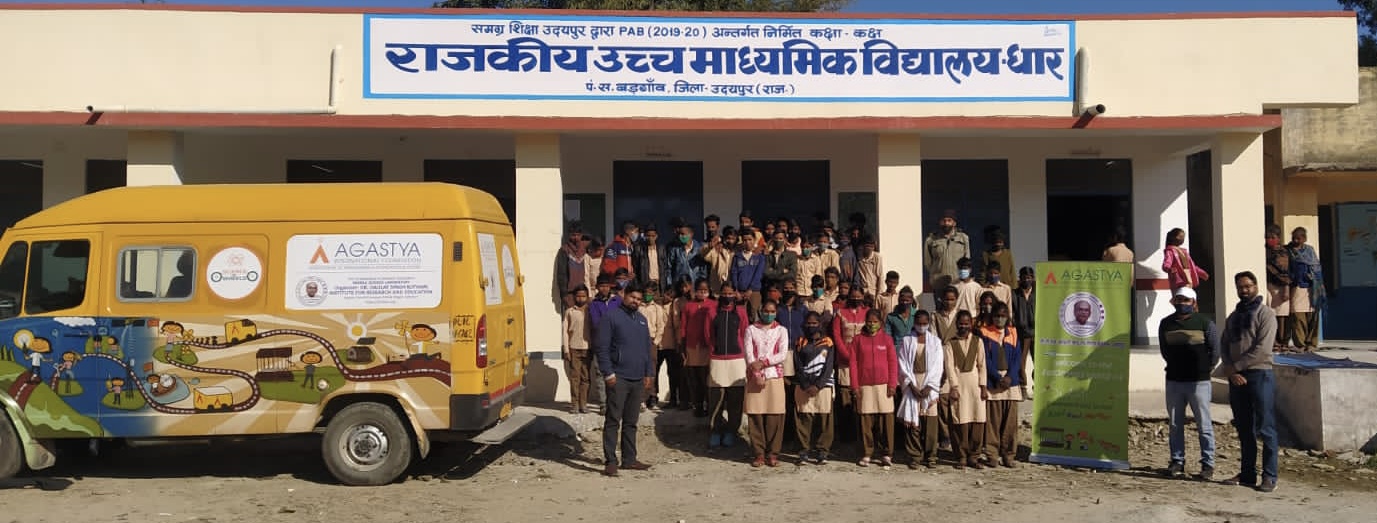 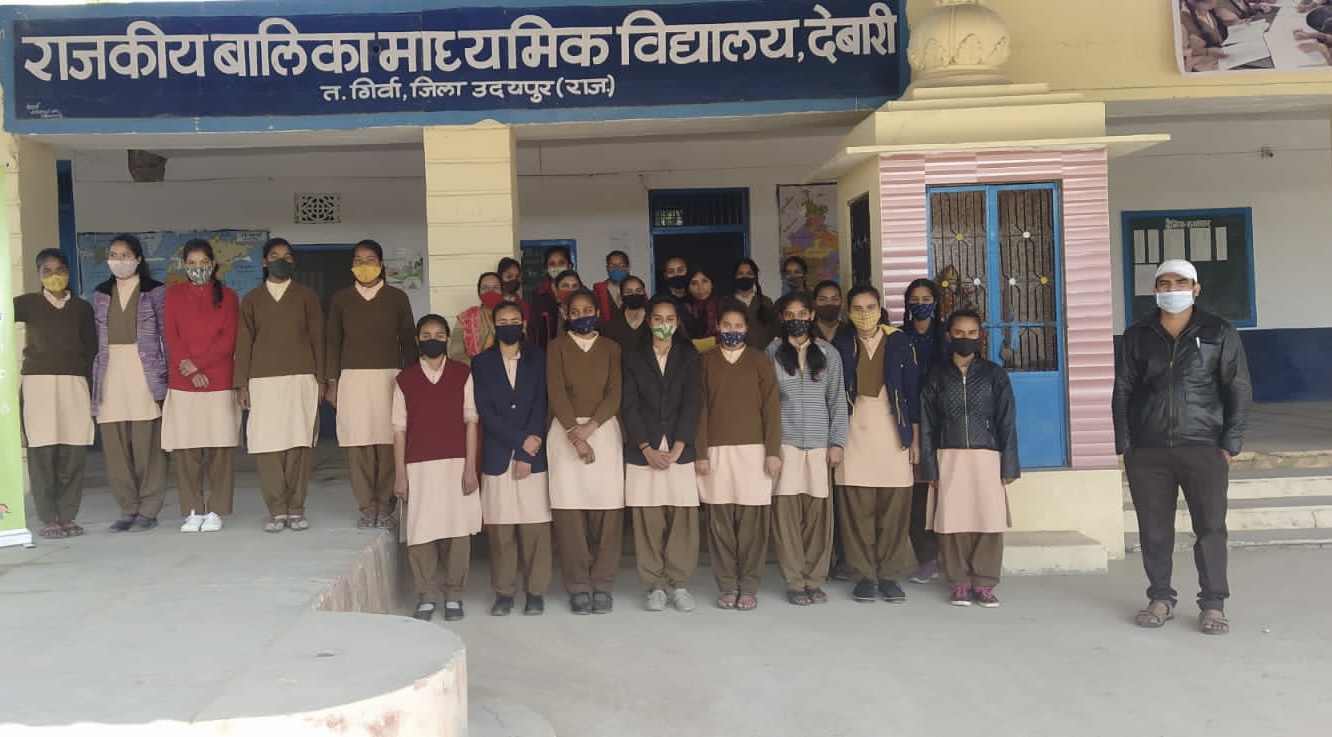 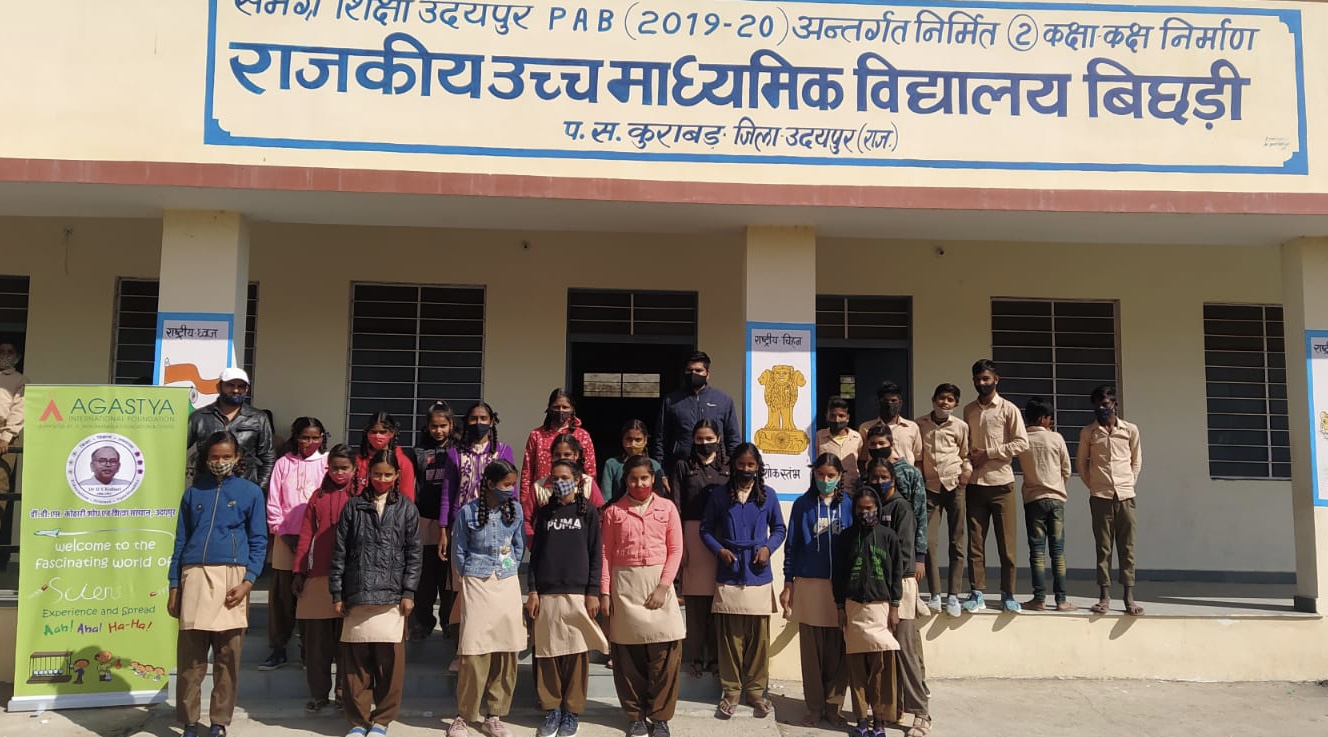 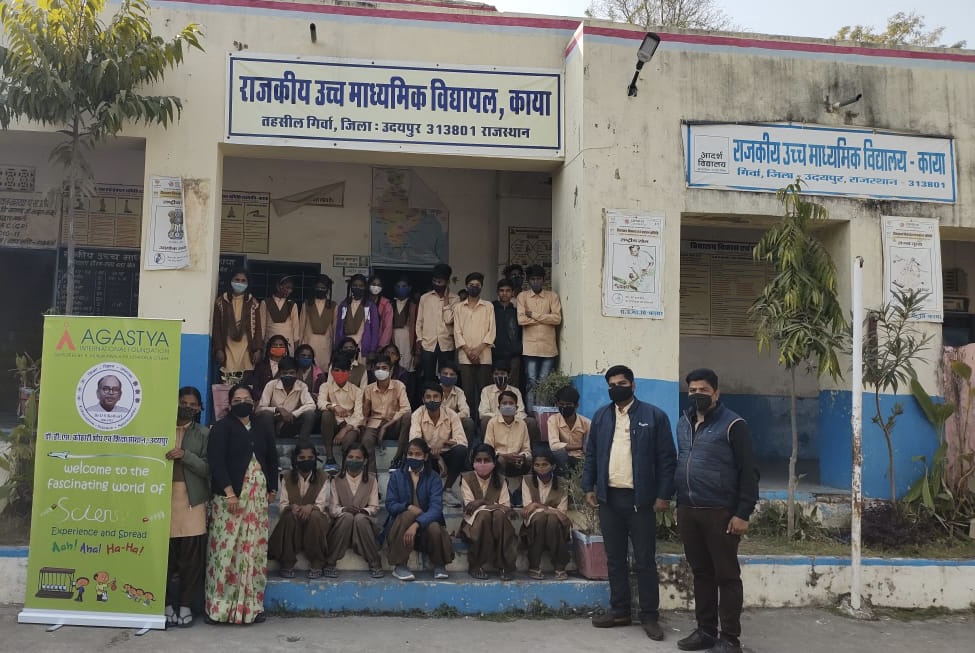 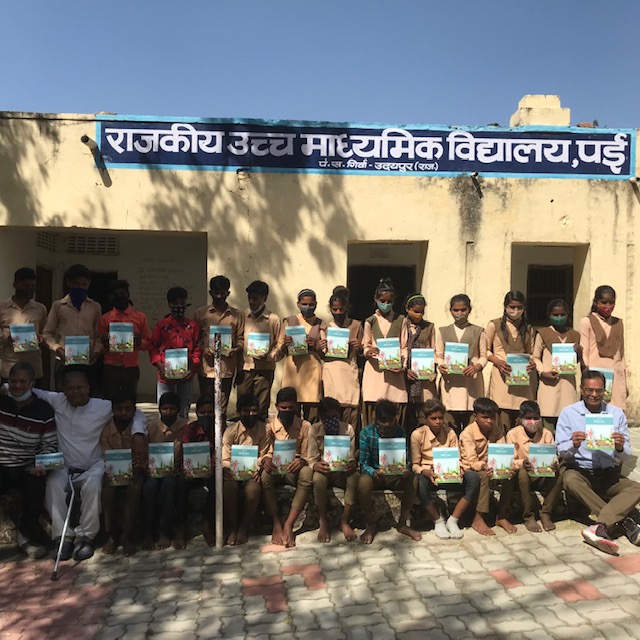 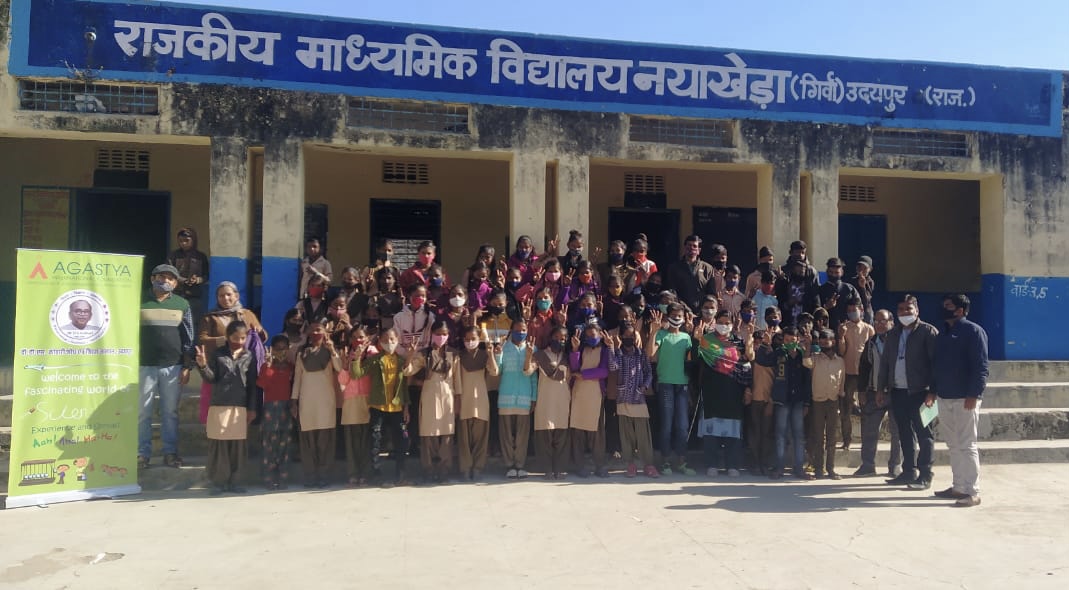 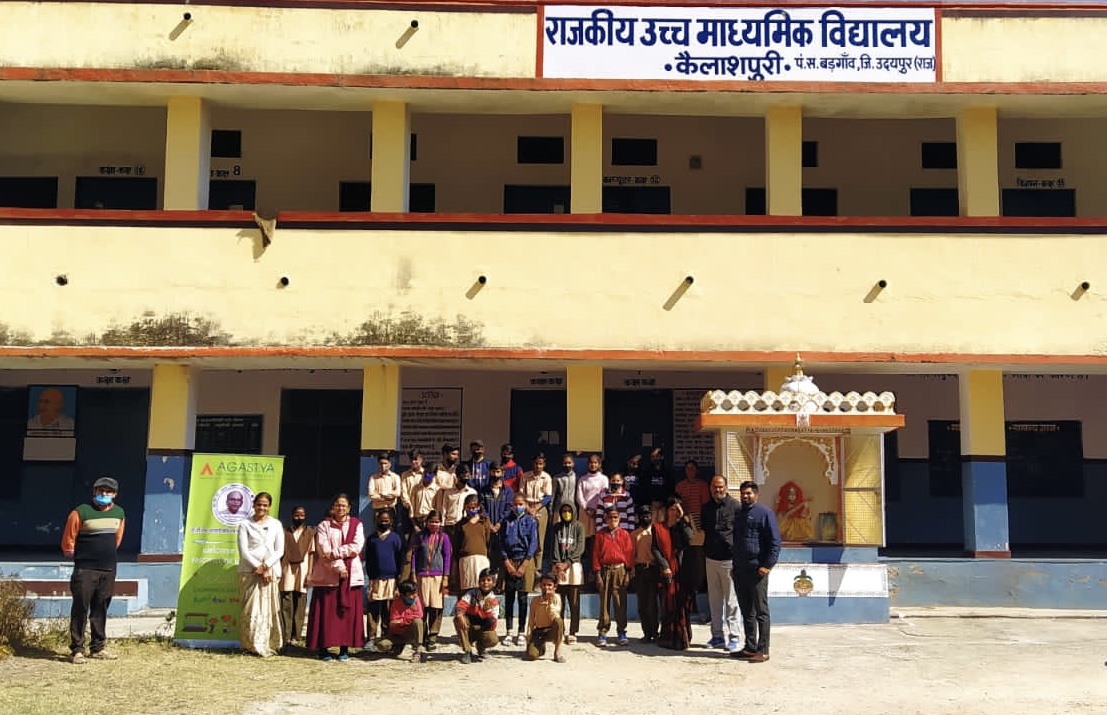 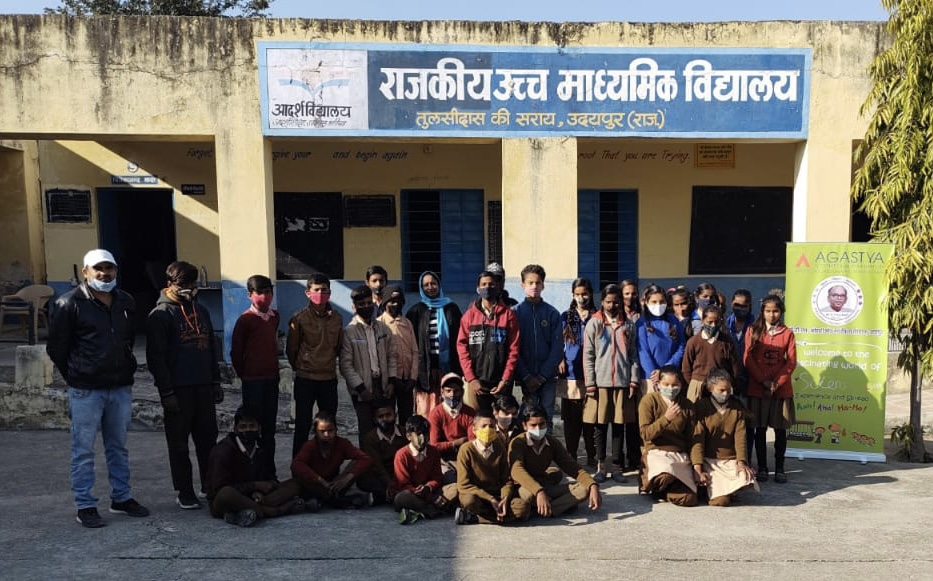 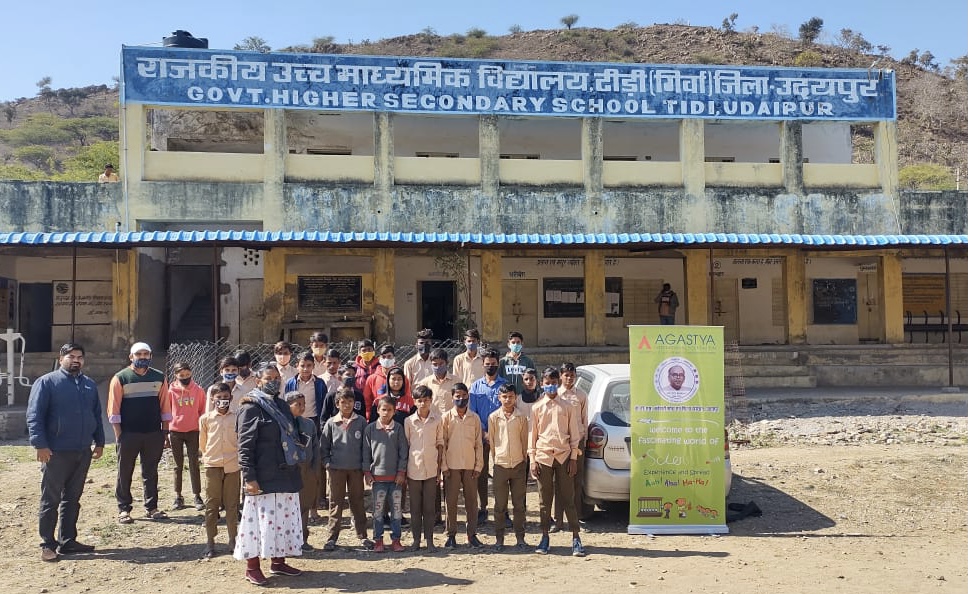 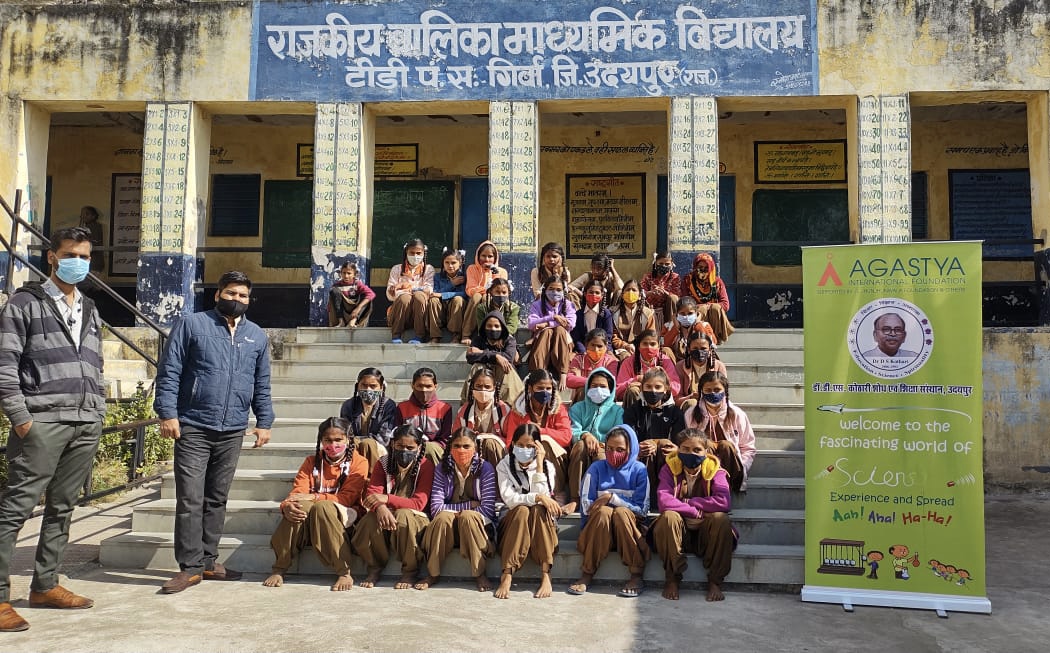 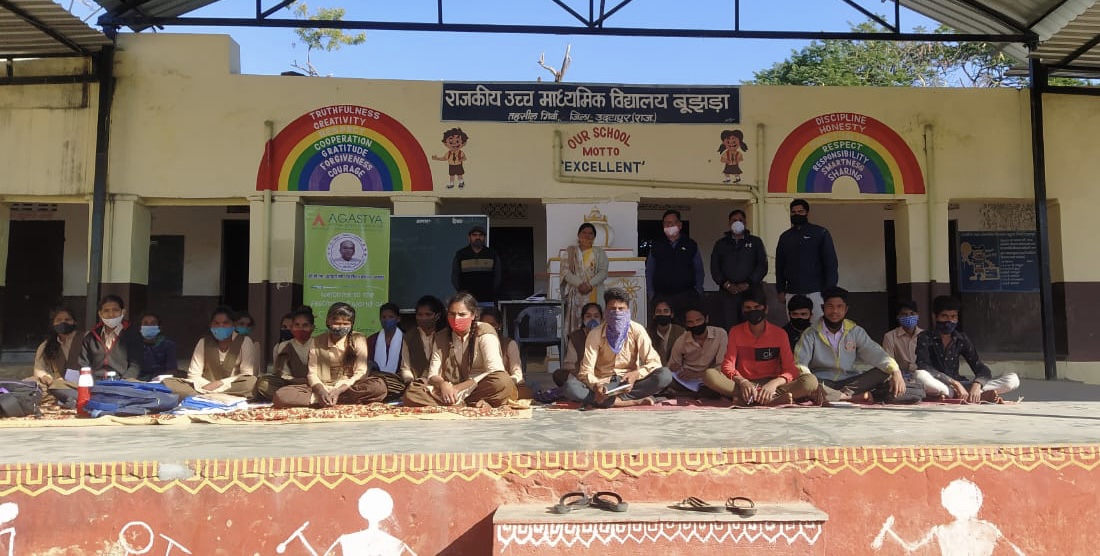 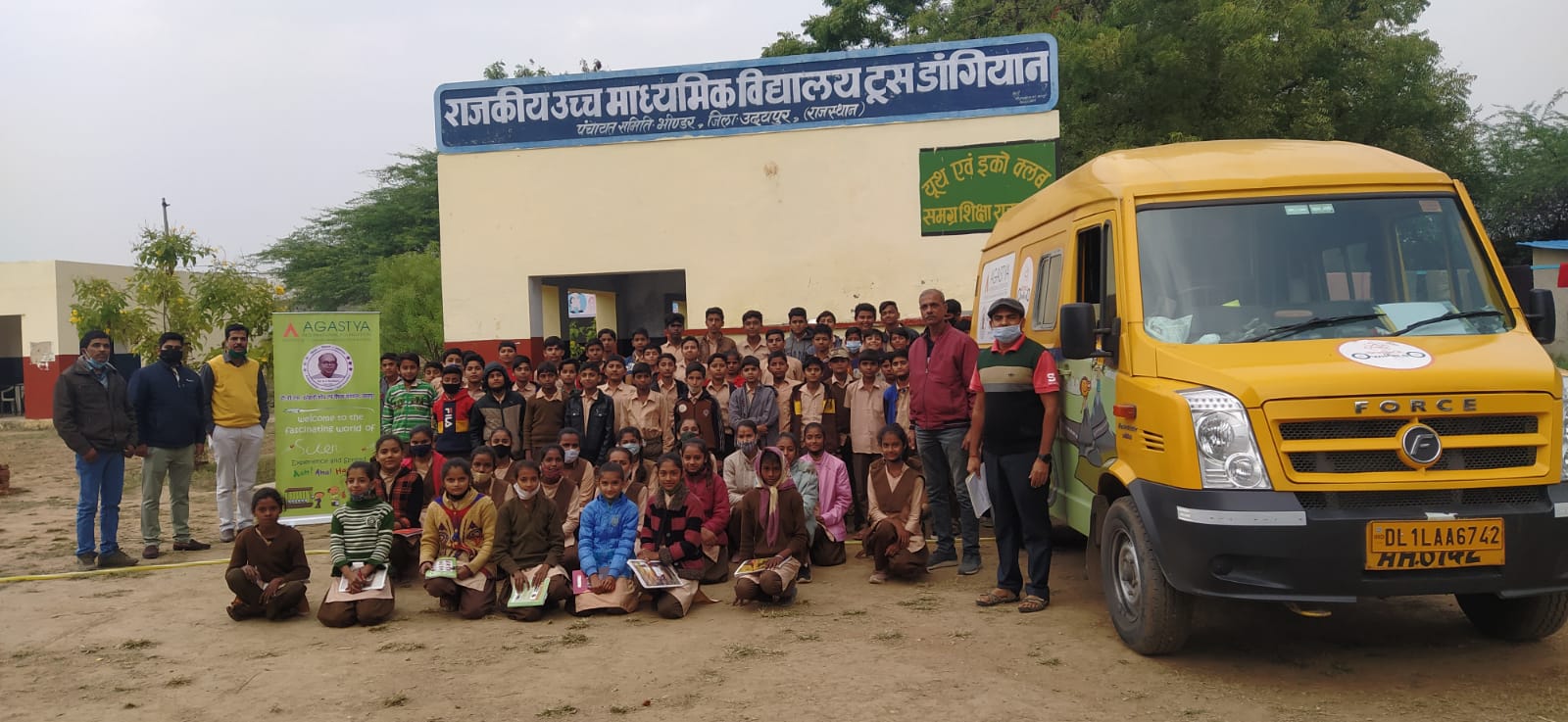 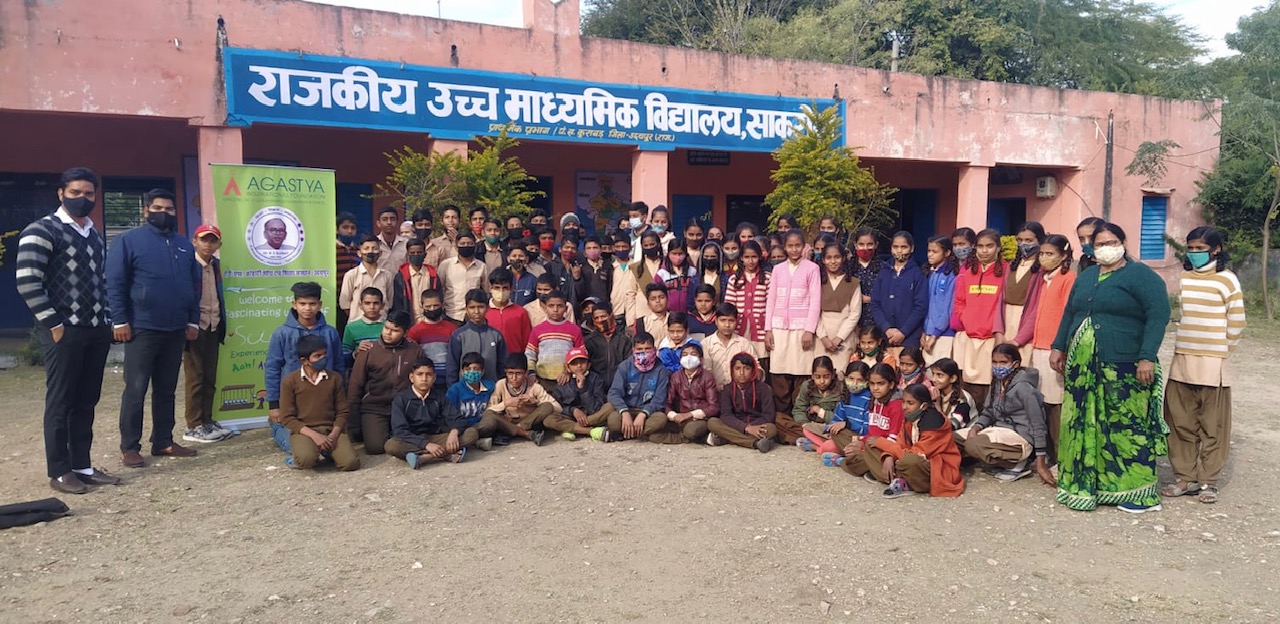 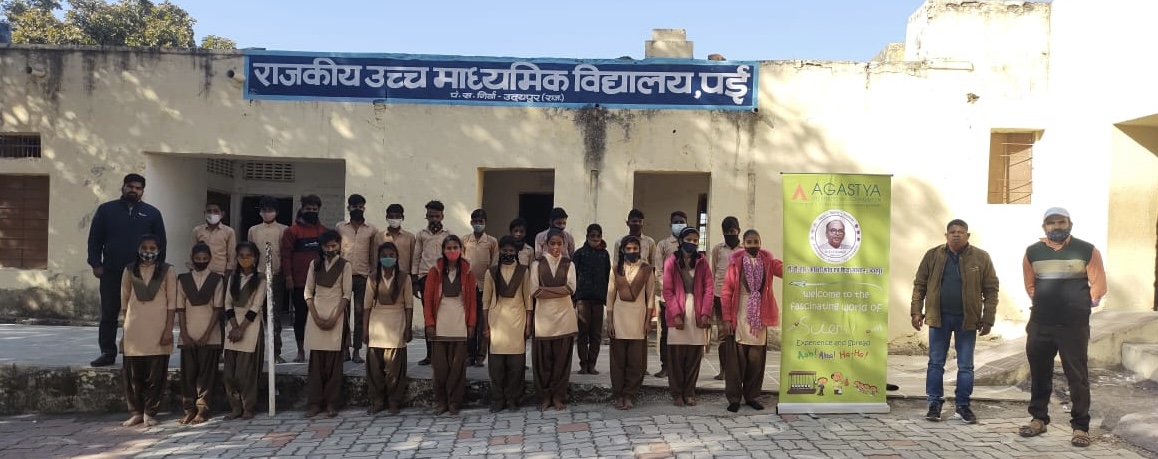 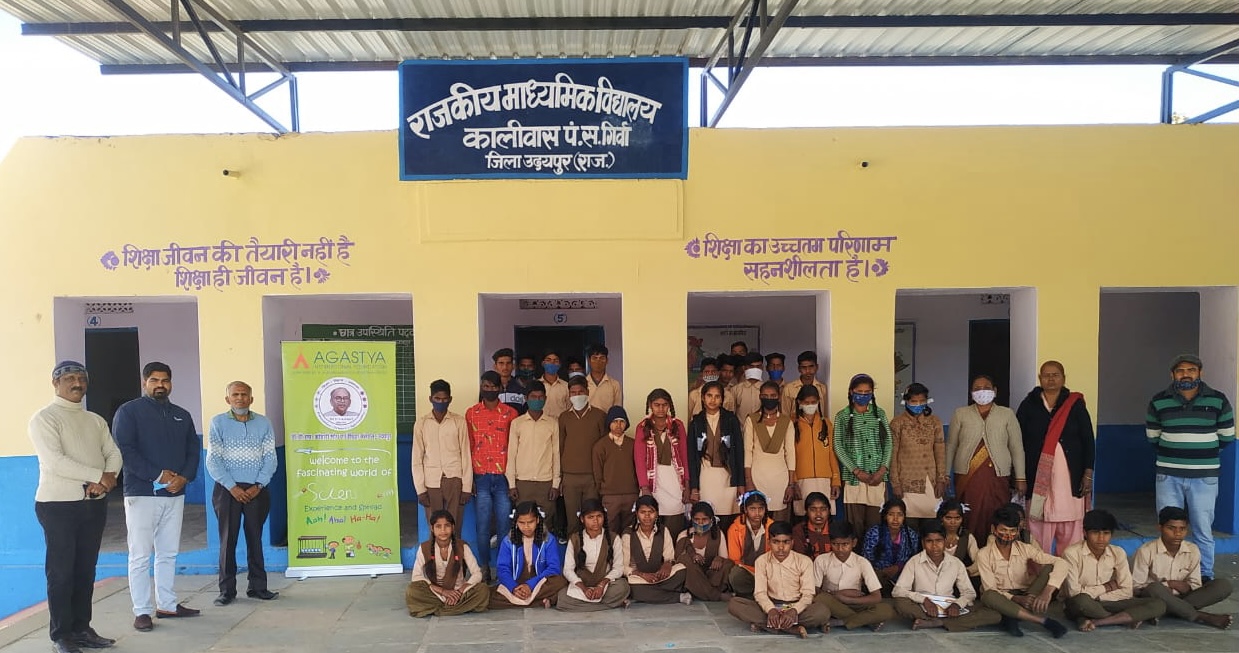 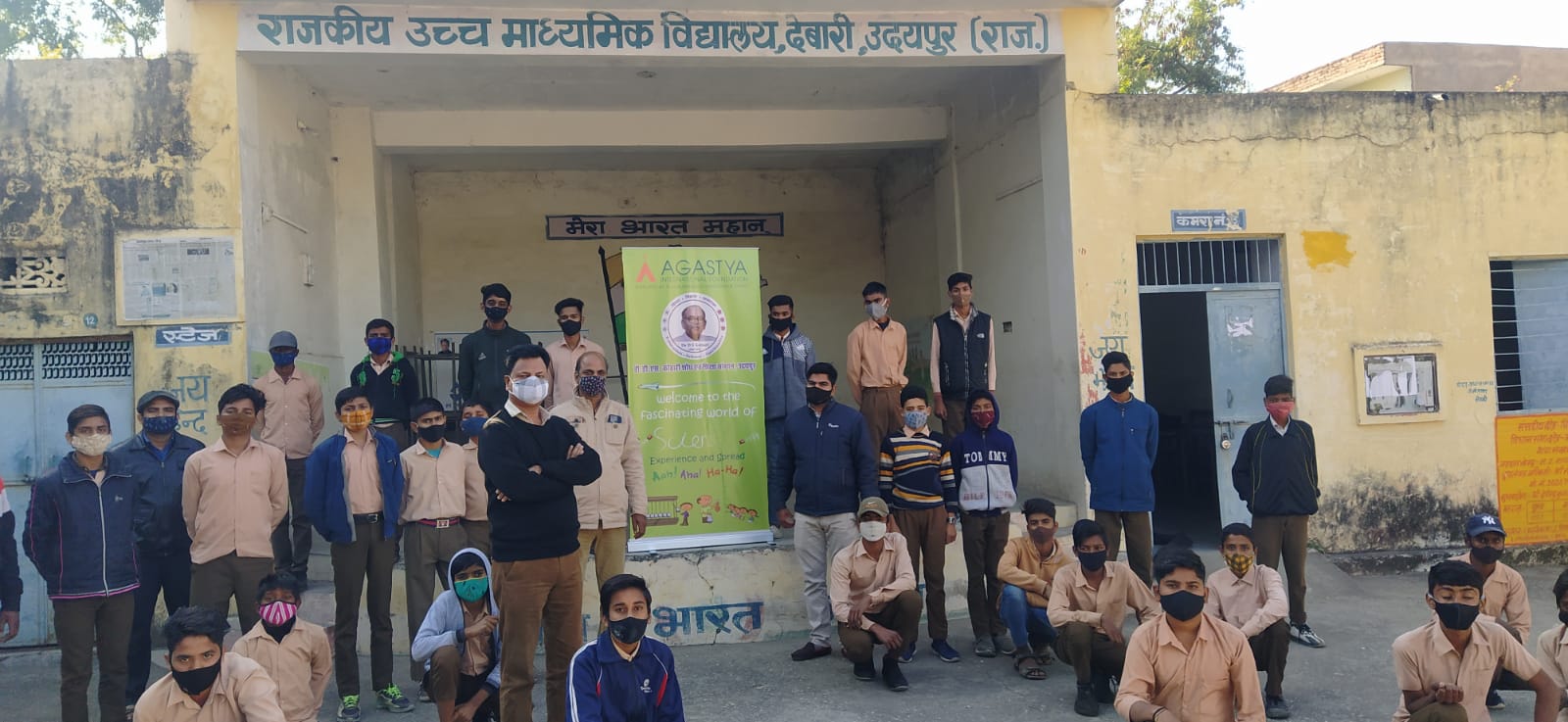 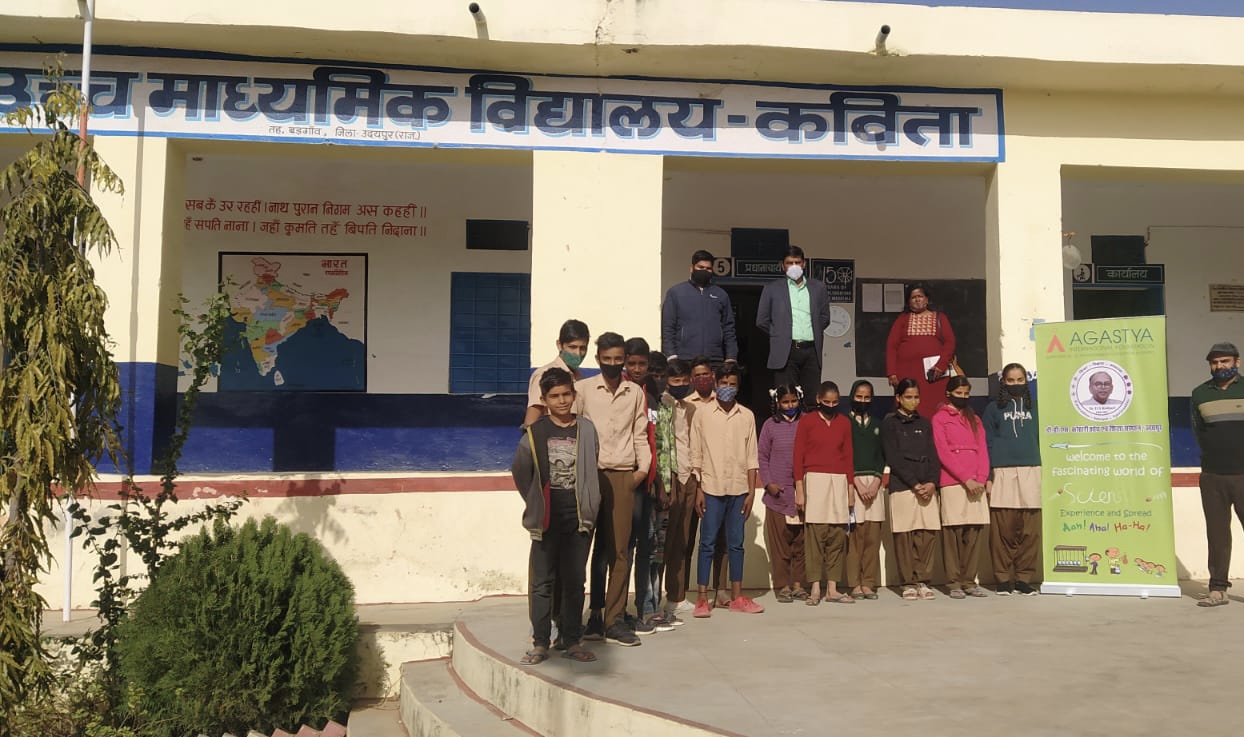 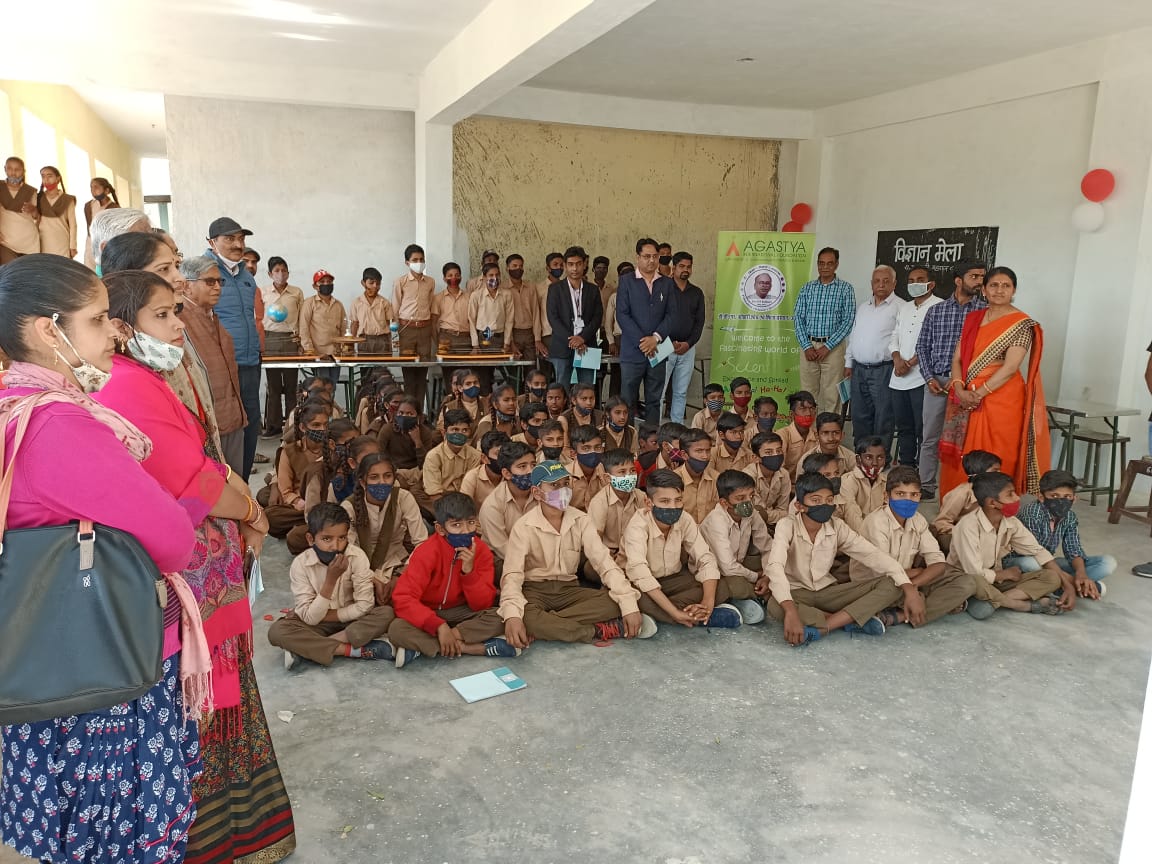 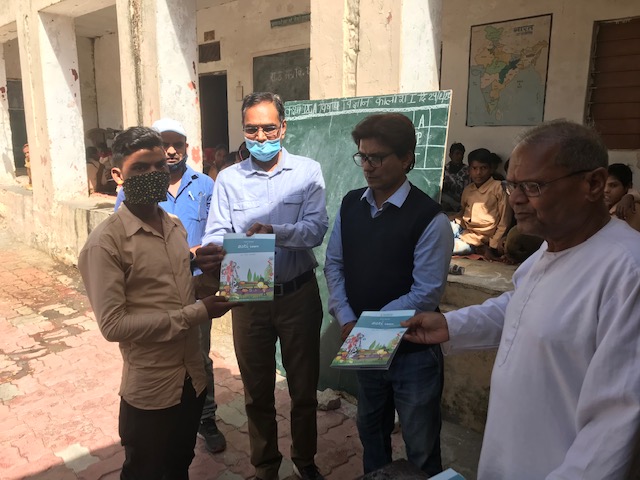 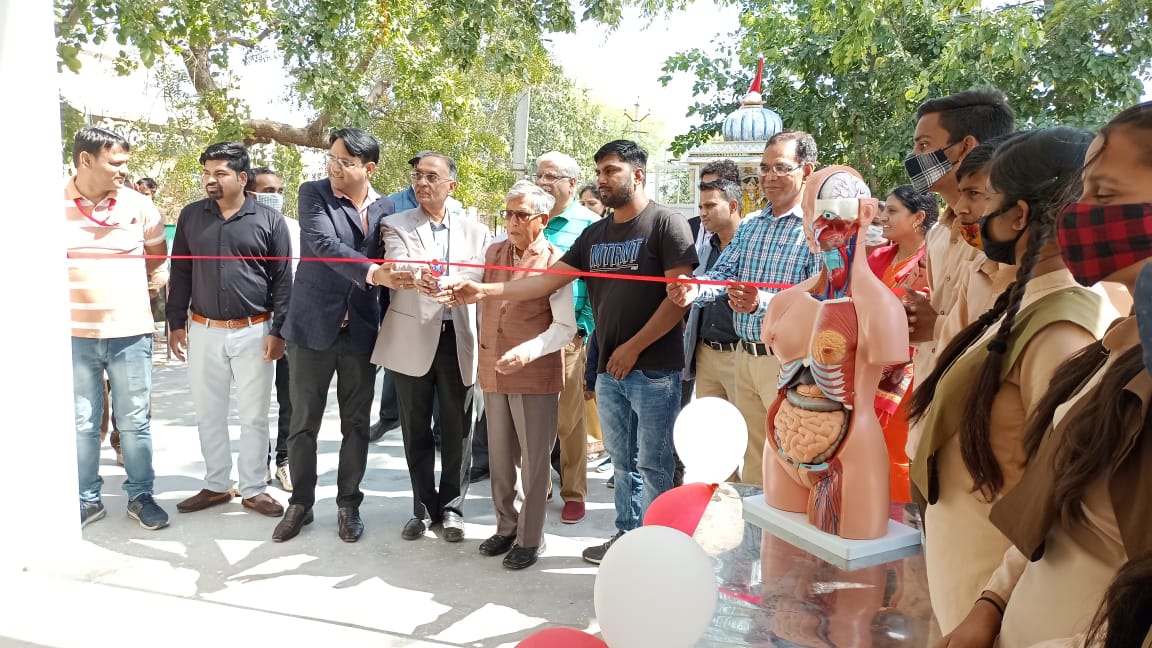 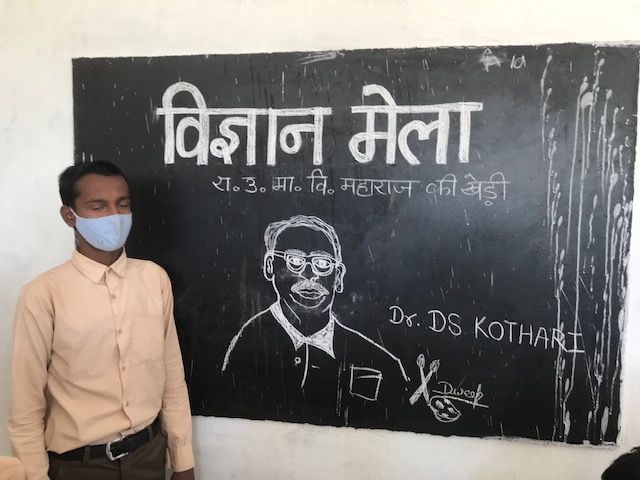 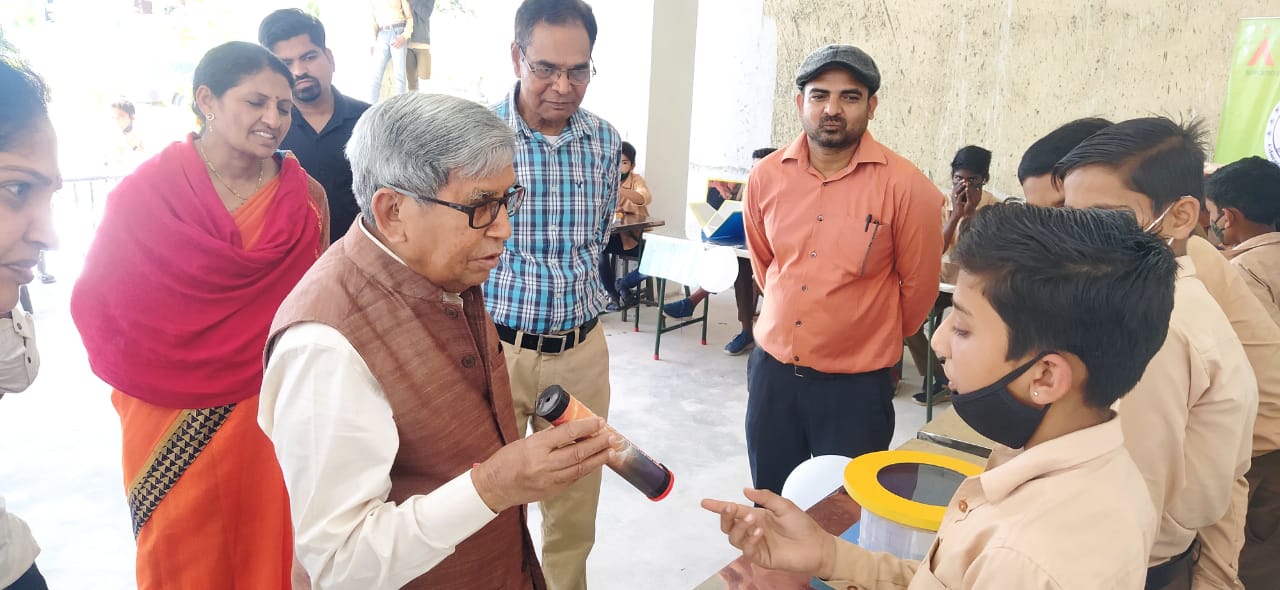 Inauguration : Science Fair Feb 22, 2022 @ Maharaj ki Khedi
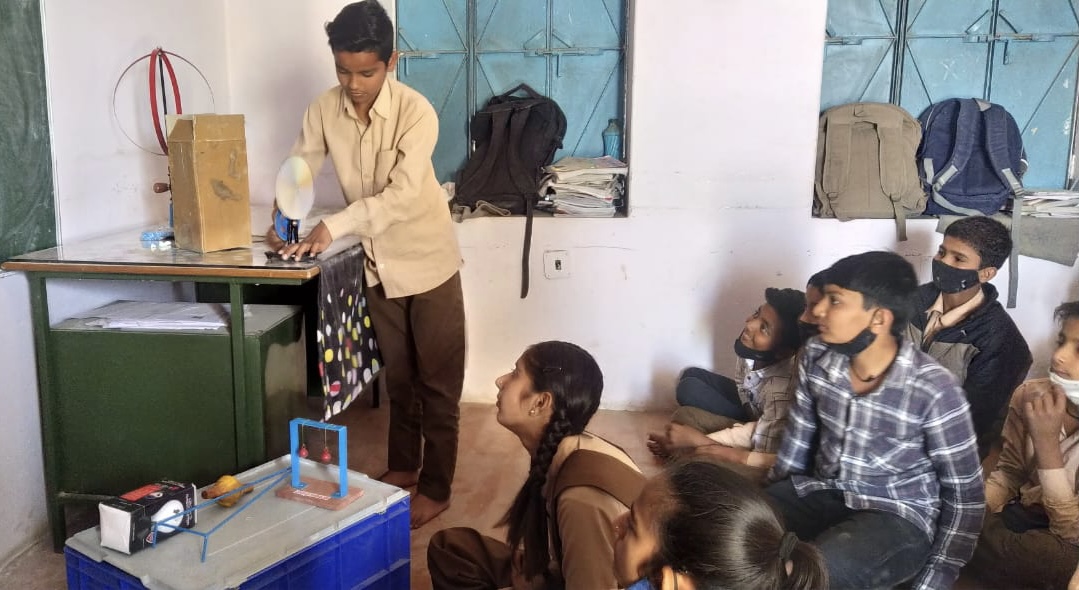 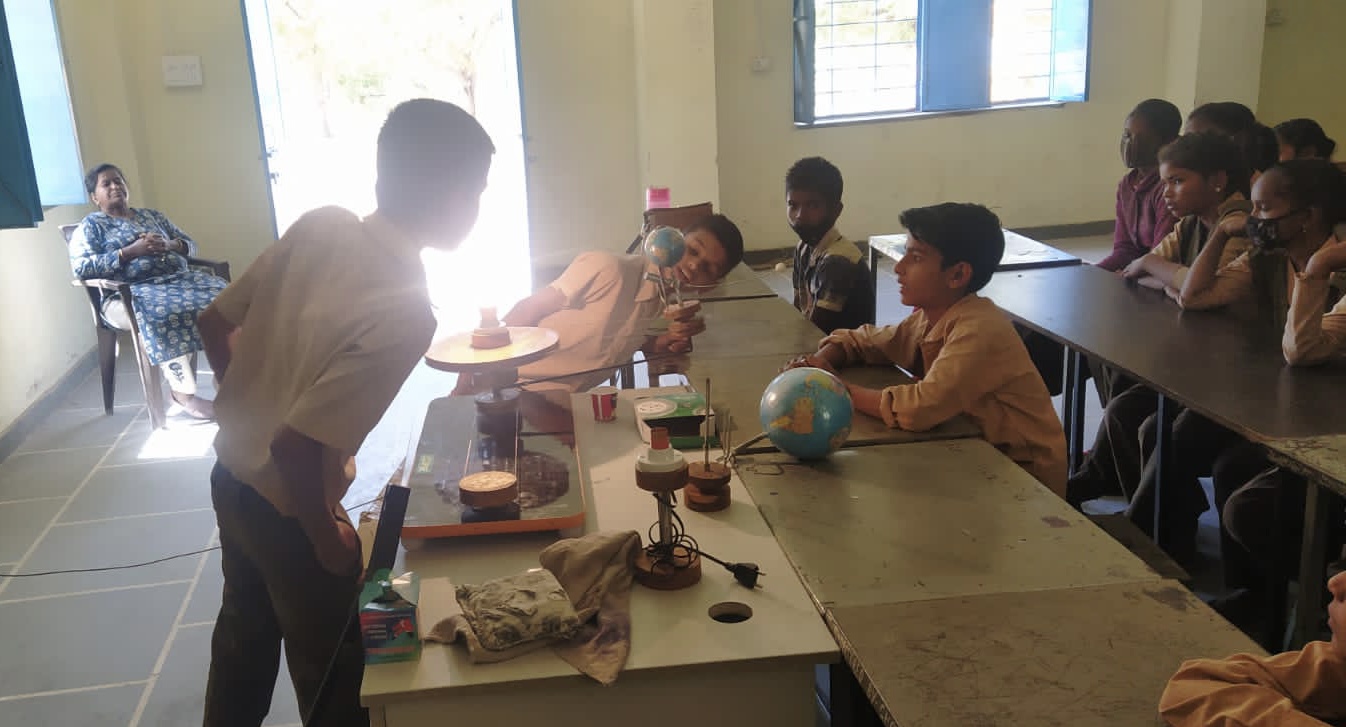 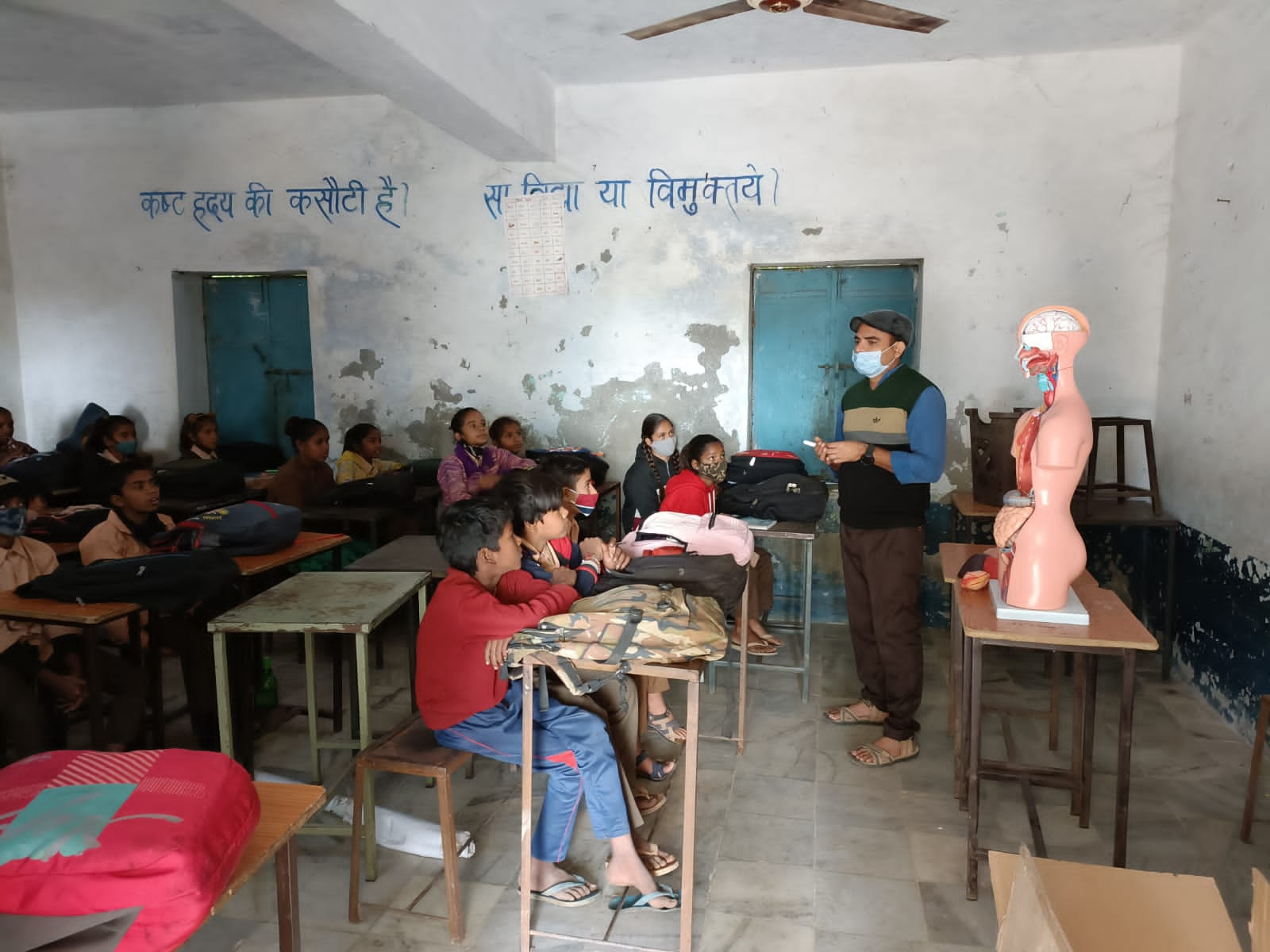 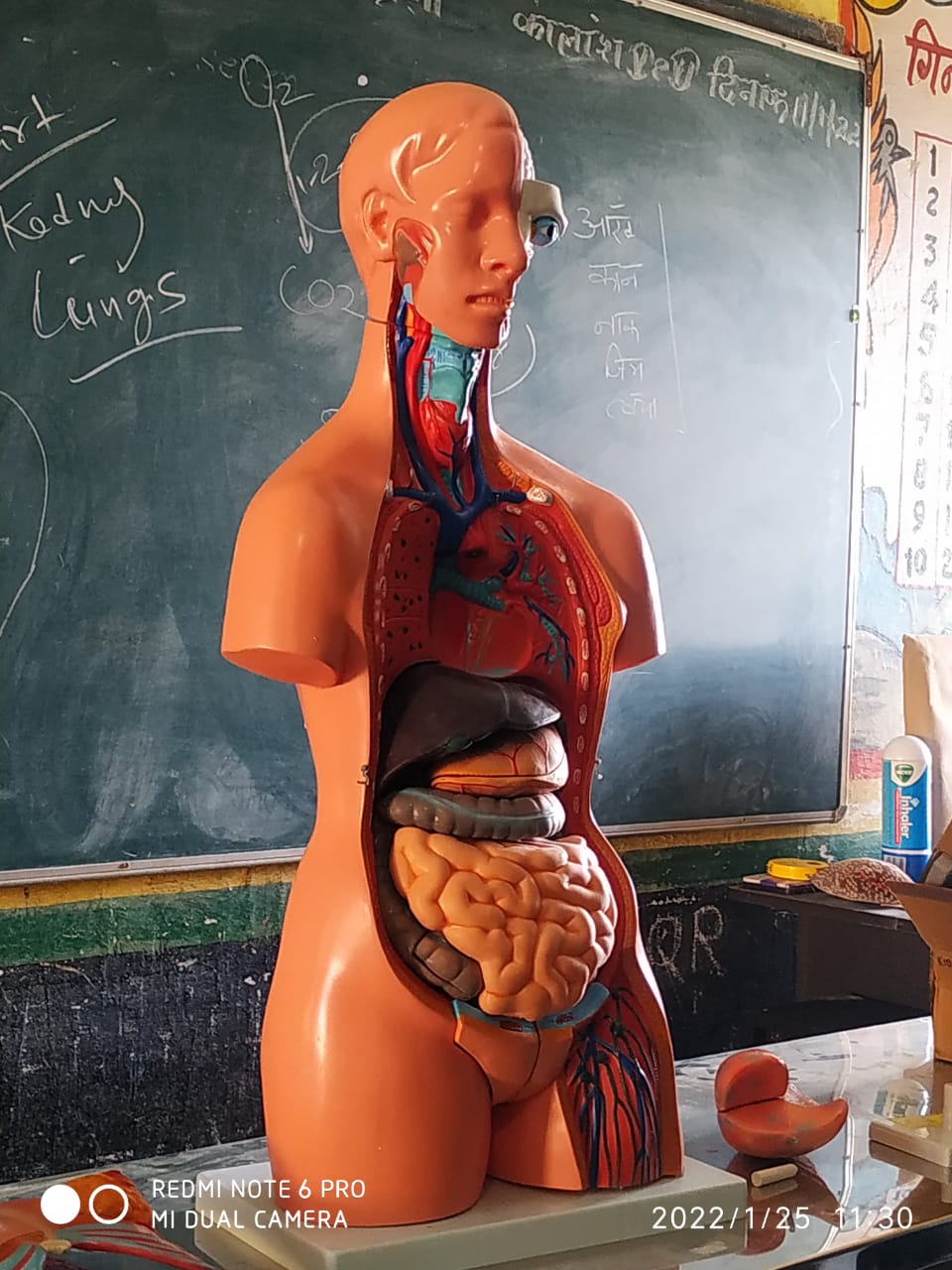 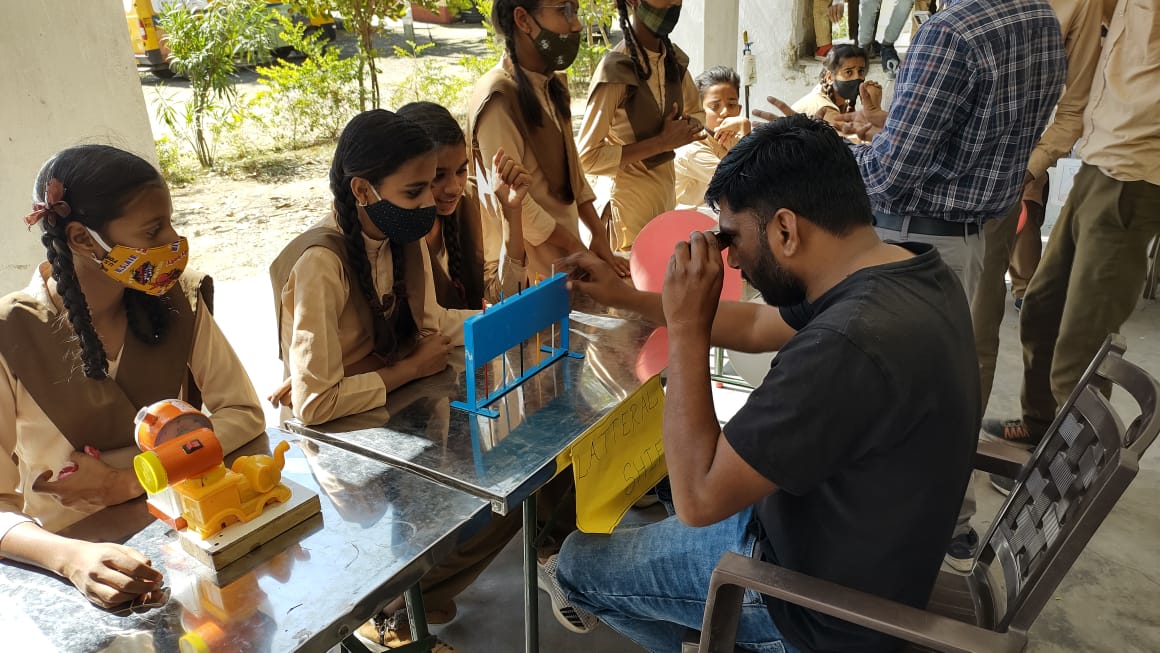 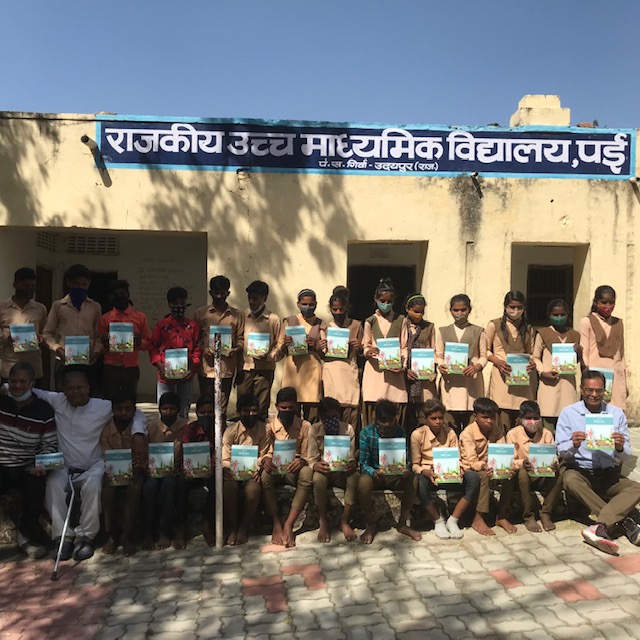 Students @ Learning
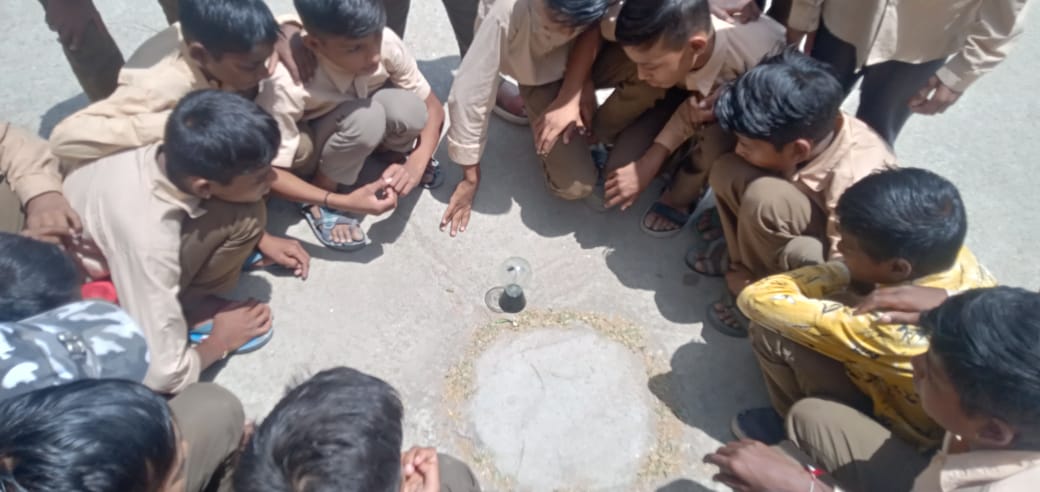 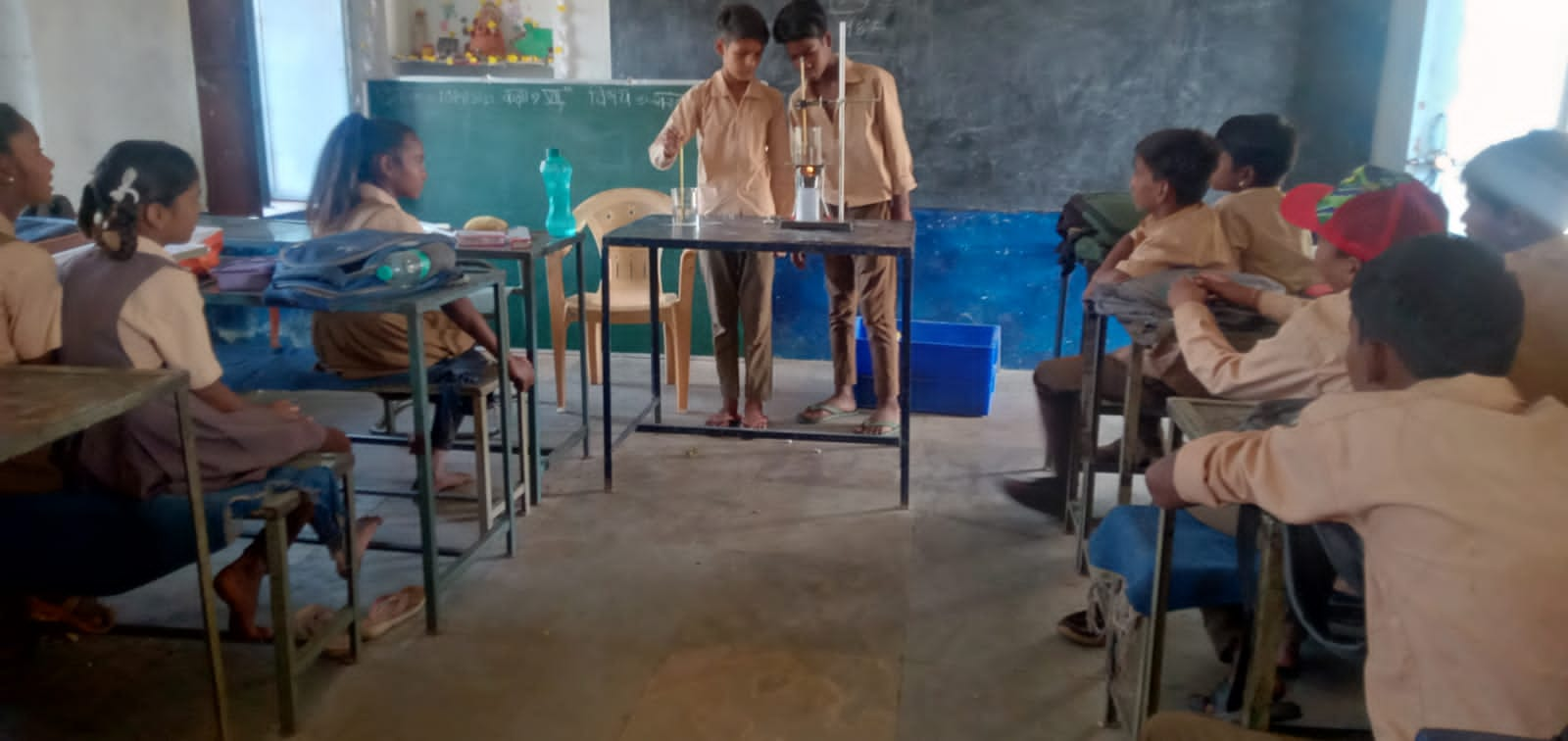 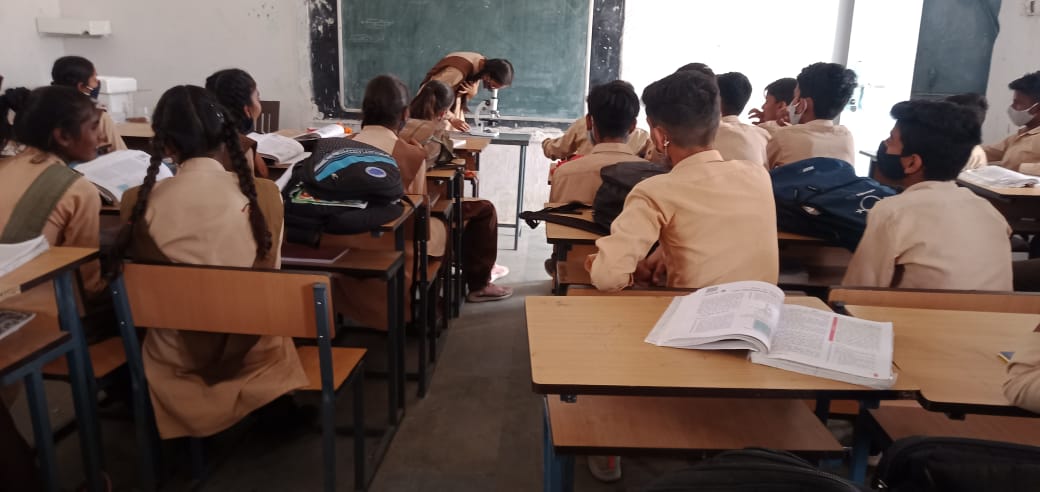 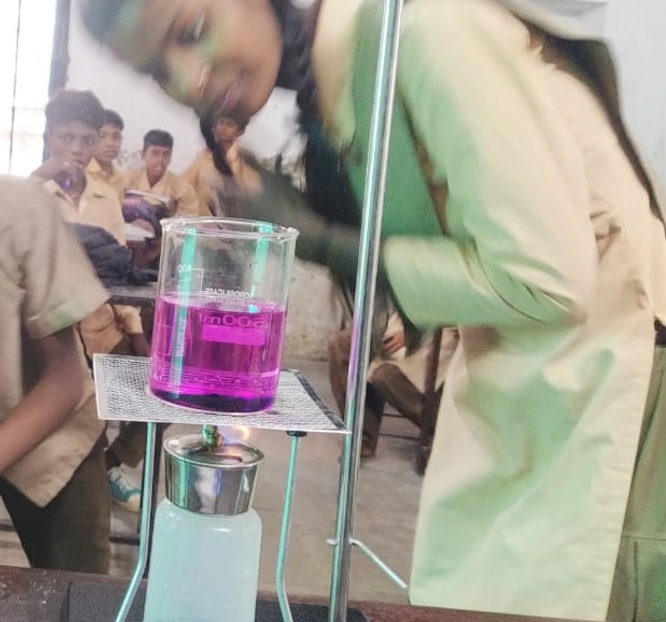 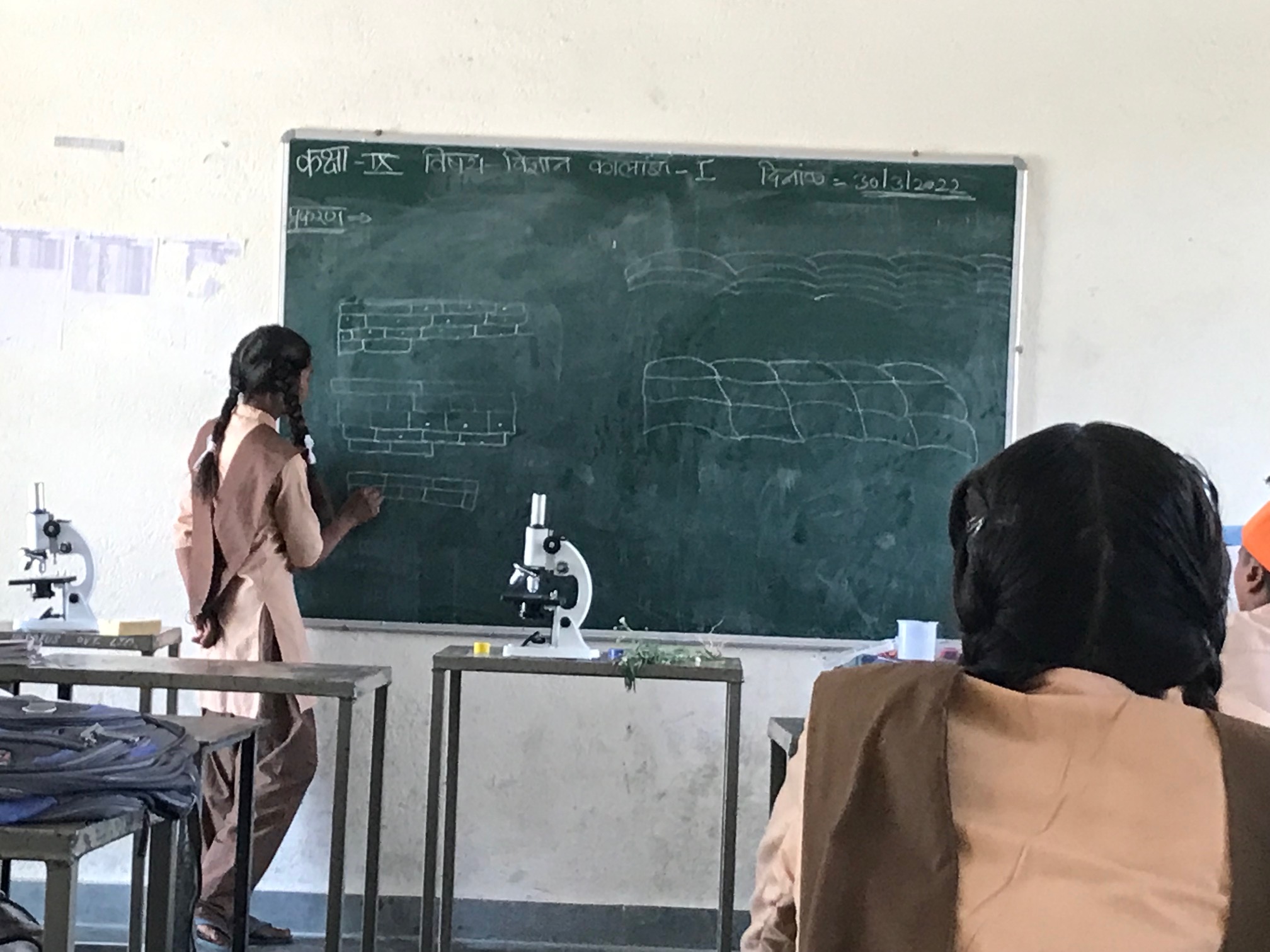 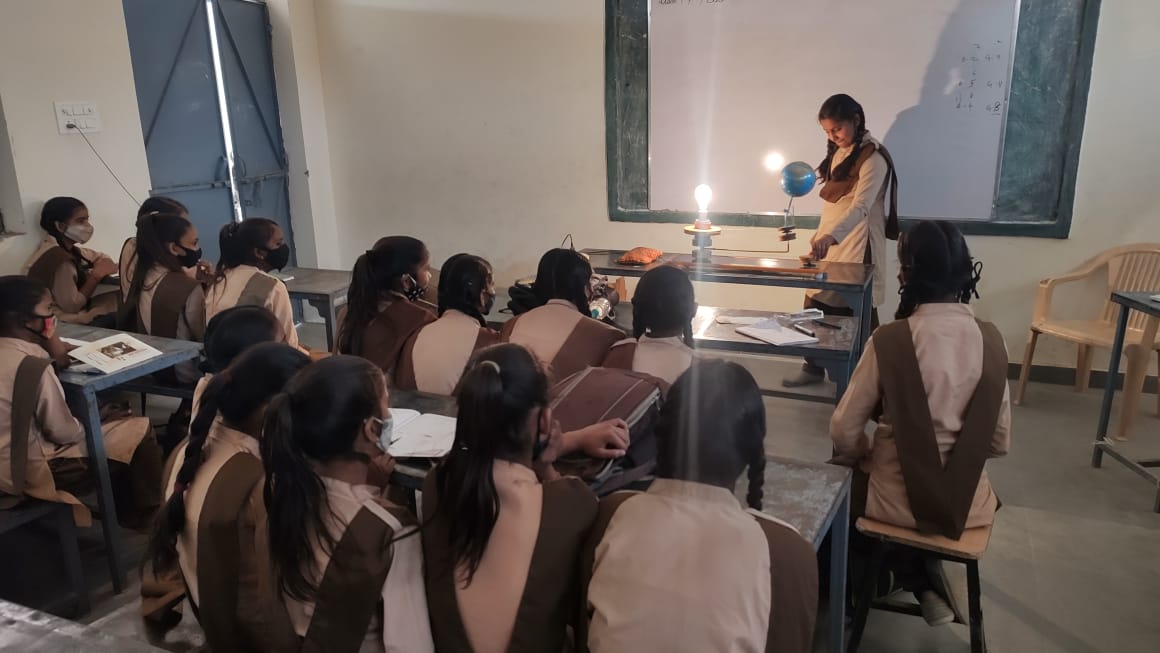 Students @ Learning
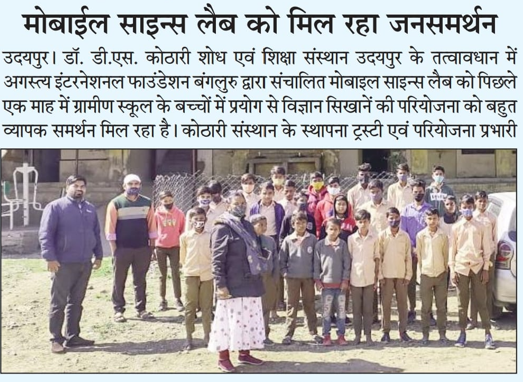 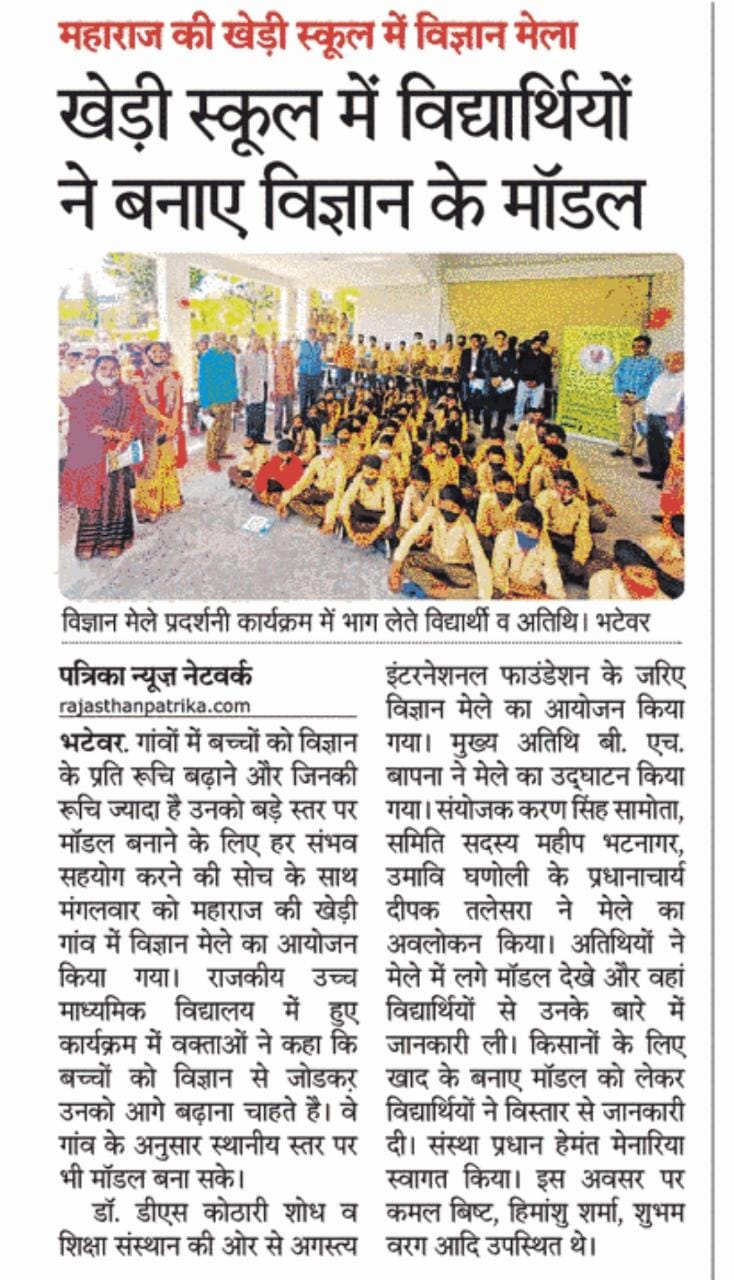 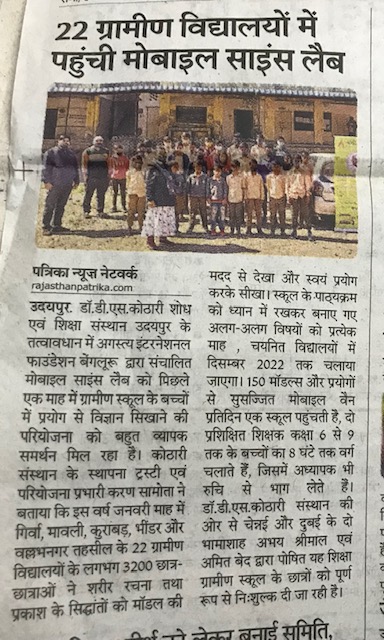 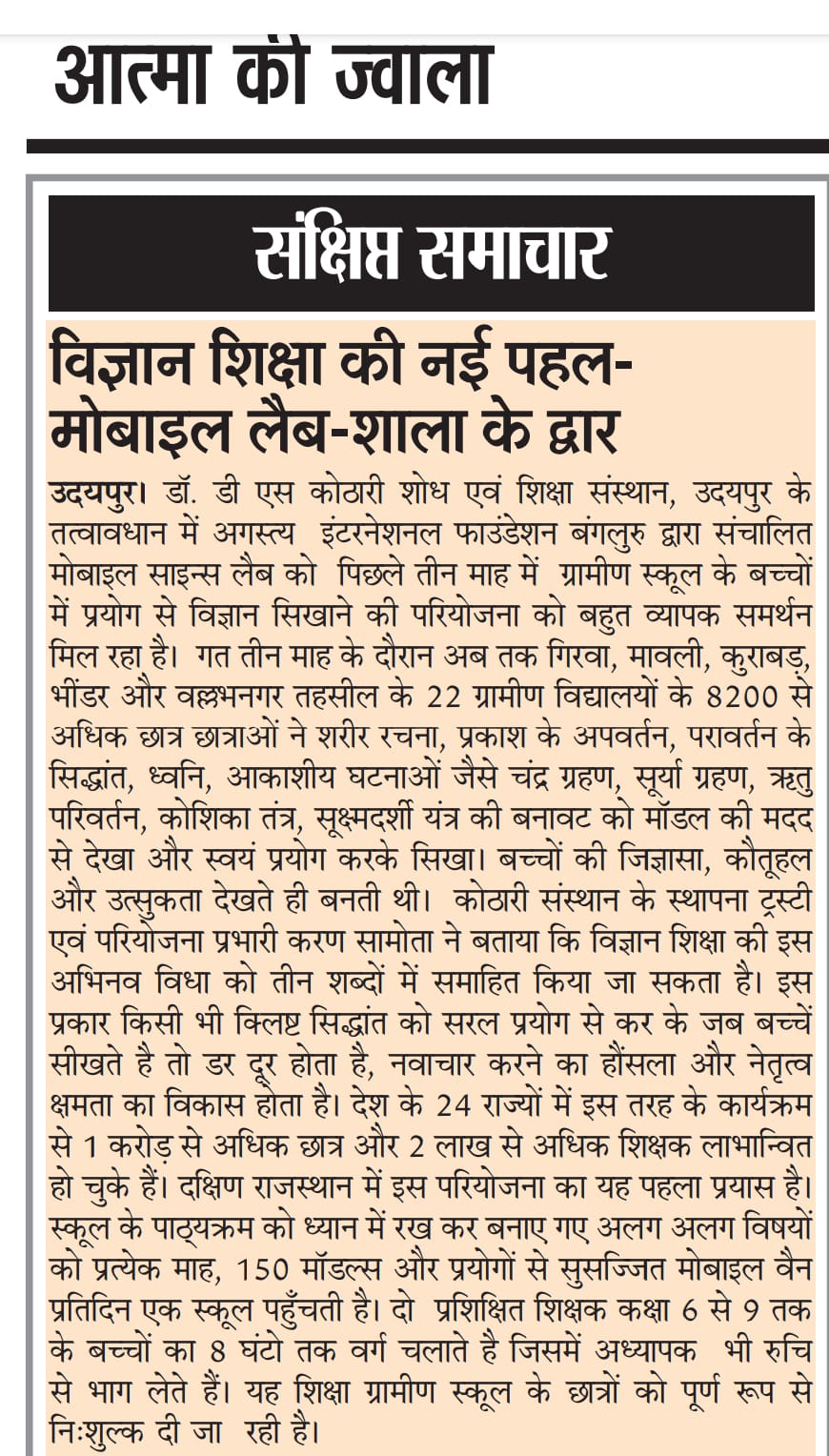 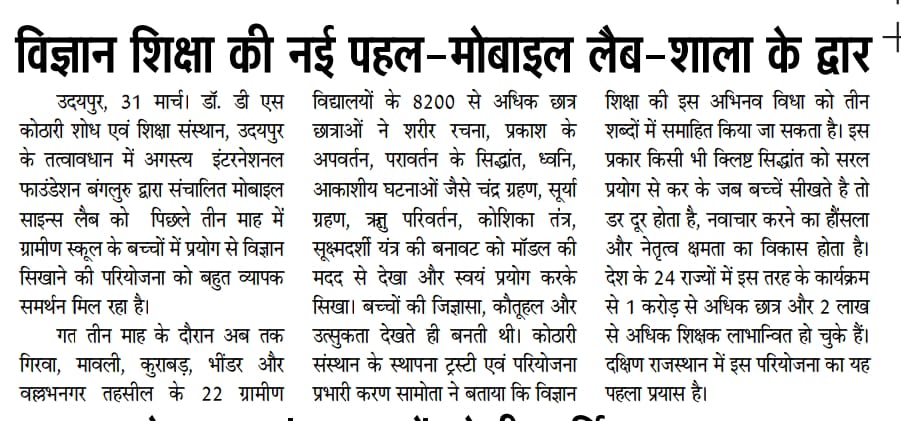 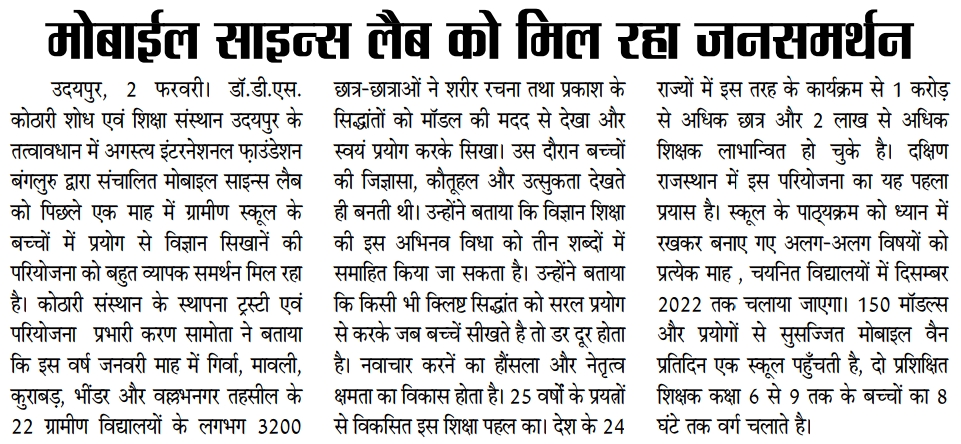 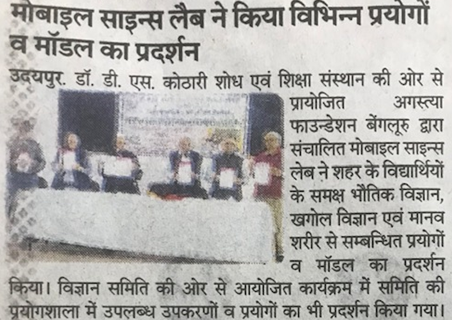 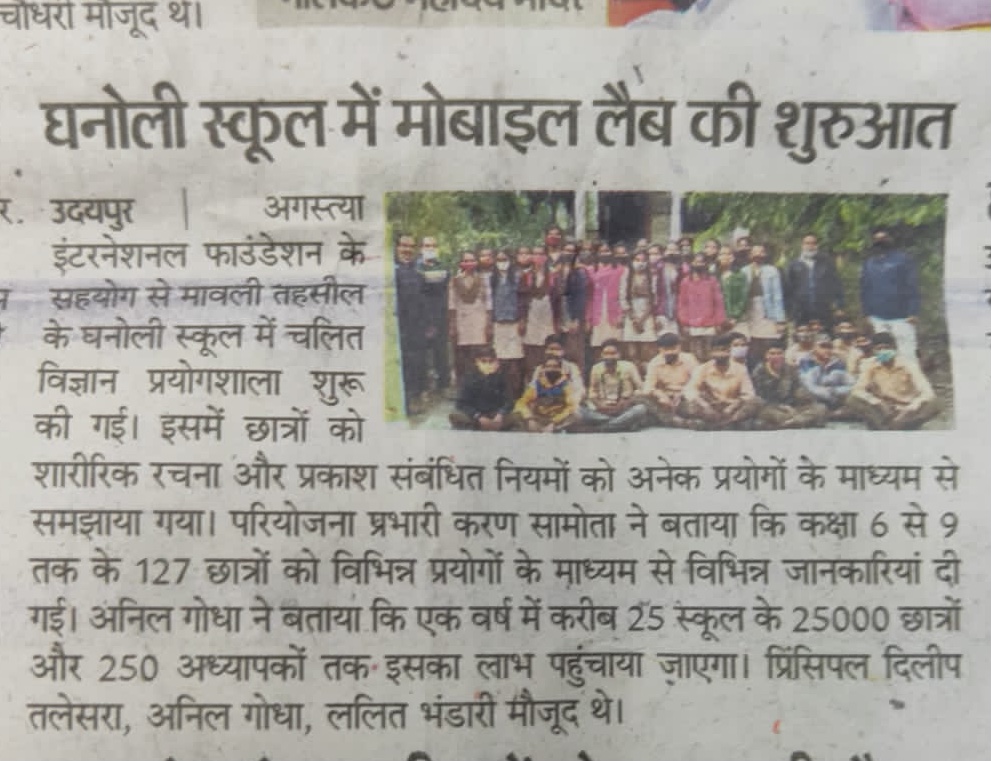 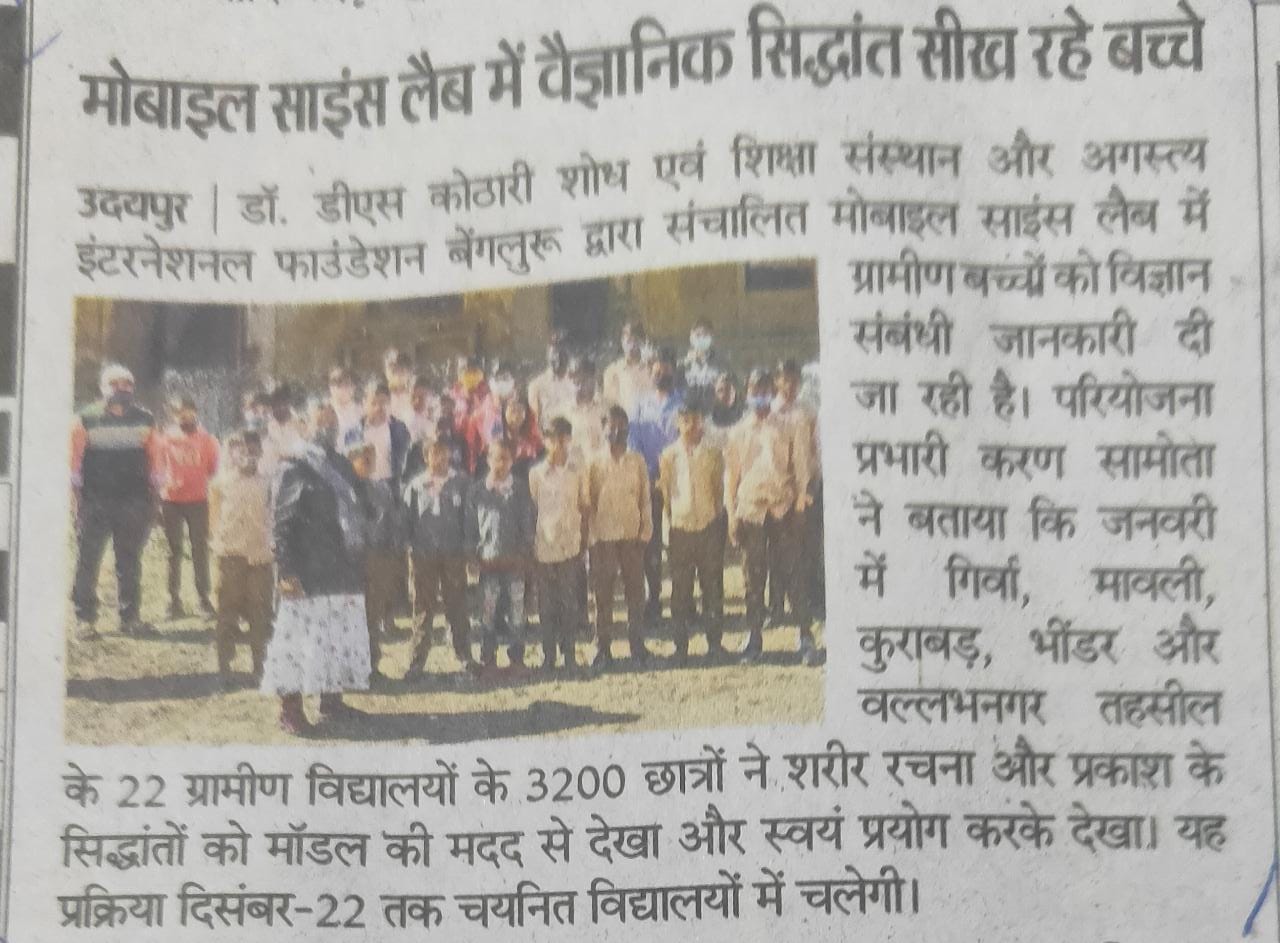 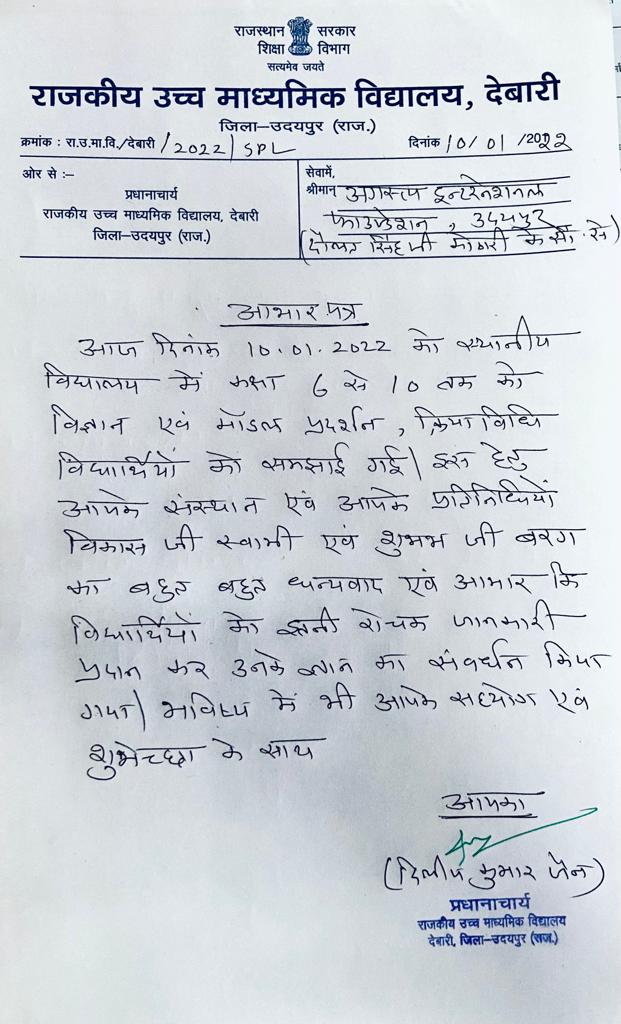 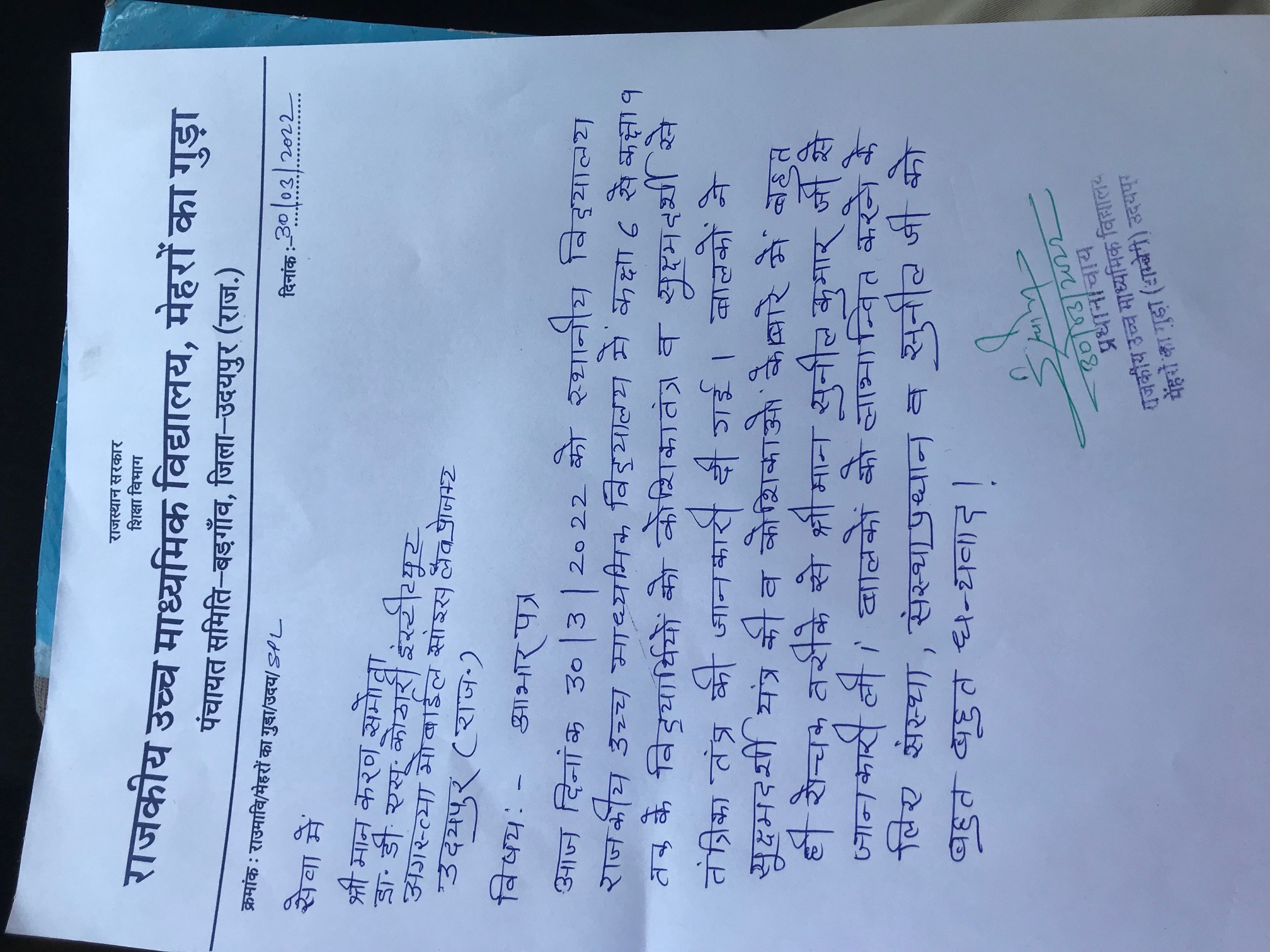 Acknowledgement from Schools Post Science Lab Visit
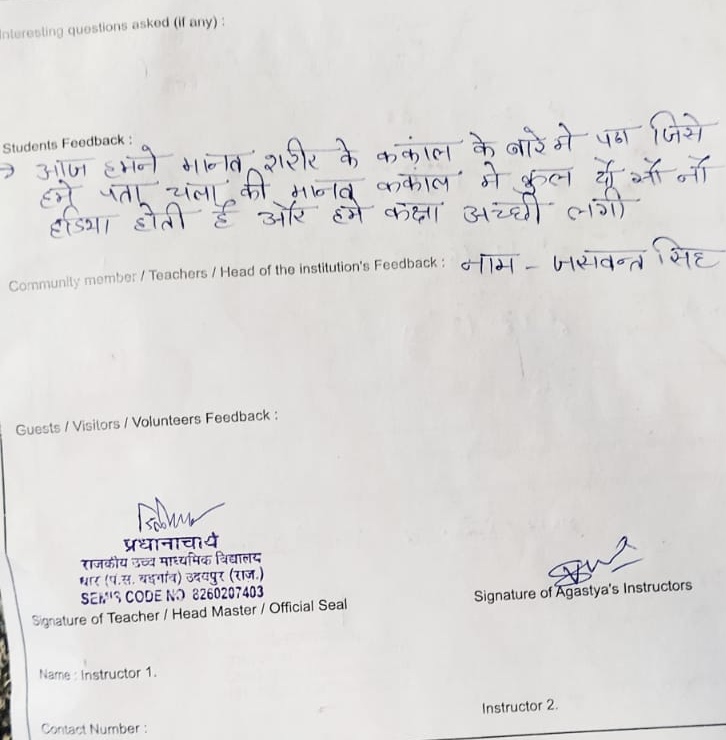 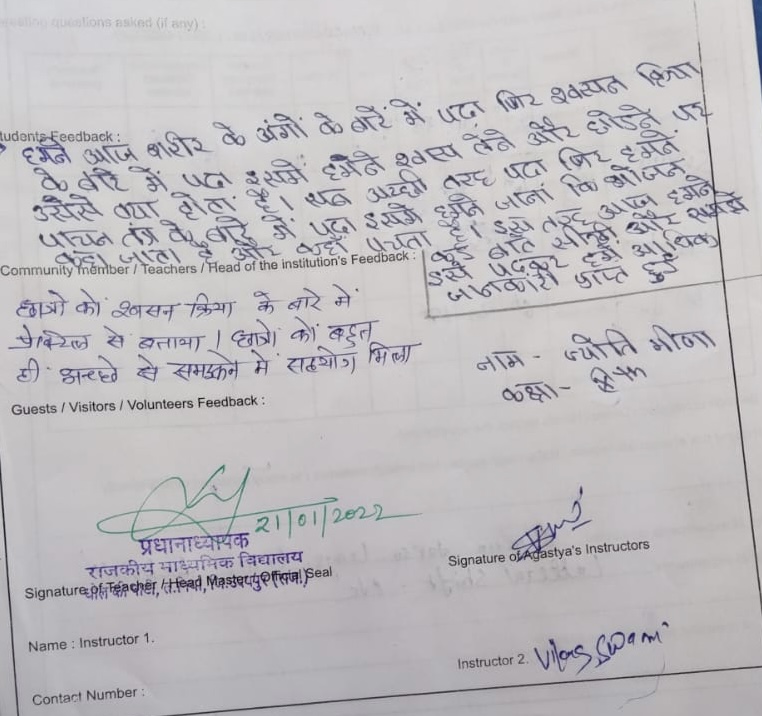 Impact on Students from Learnings and Feedback
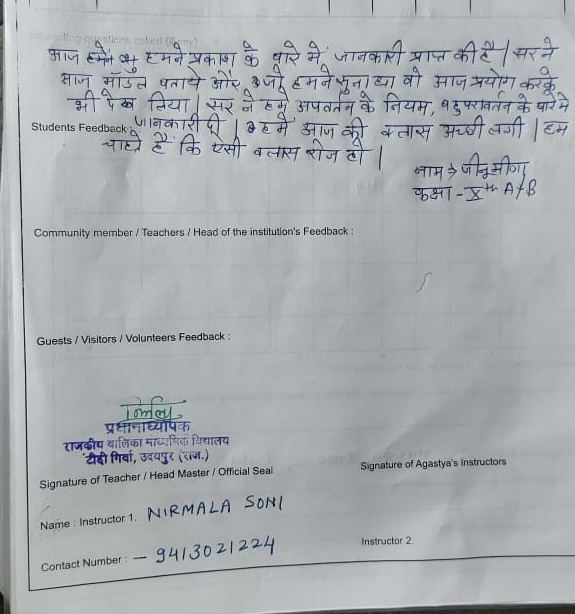 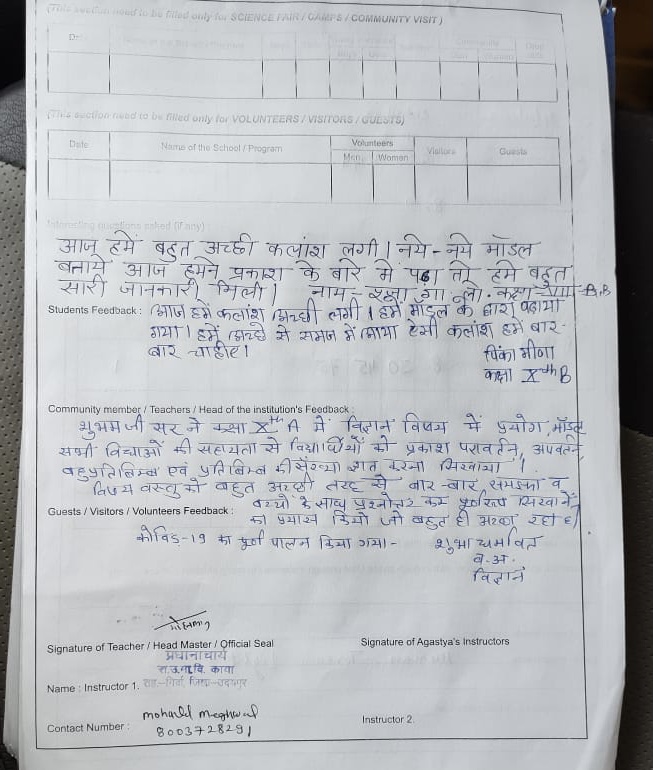 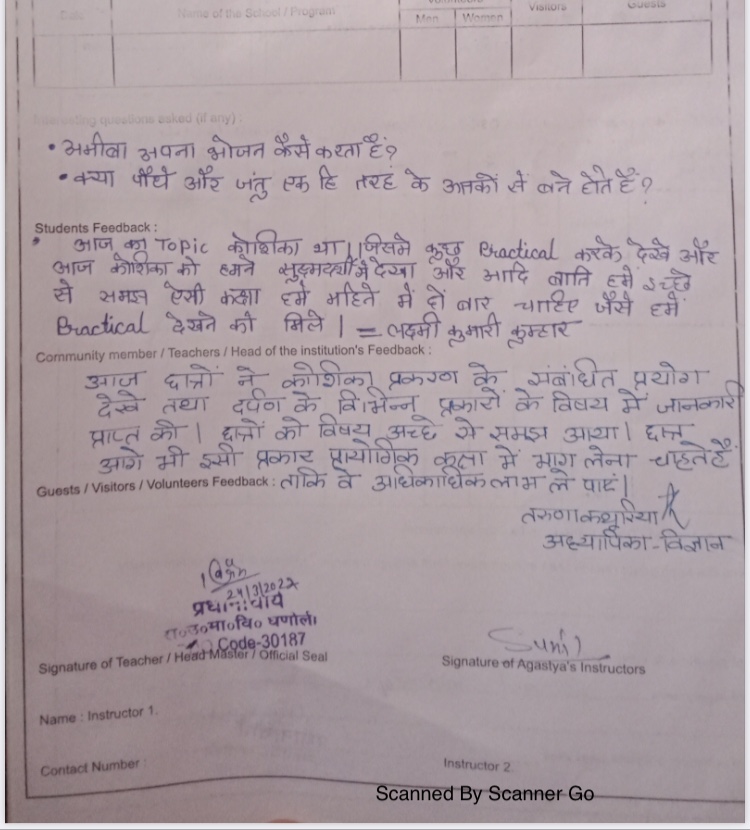